Mgr. Ing. Radka Malinová
Mgr. Jan Ščučka
Správa MÍSTNÍCH POPLATKŮ
2021
Právní úprava
postřehy z činnosti ombudsmana
Cíle školení
Představit činnost ombudsmana na poli místních poplatků
Probrat společně zákon o místních poplatcích a související předpisy (zejména daňový řád)
Upozornit na sporné oblasti, včetně možných variant řešení
Debatovat nad aktuálními problémy obecních úřadů
Navázat kontakt s obecními úřady, možnost další spolupráce
Strávit společně příjemně den k vzájemnému užitku všech
2
Program školení
09:00 – 09:15	Seznámení s činnosti VOP
09:15 – 11:45	Místní poplatky
Právní úprava jednotlivých poplatků 
Judikatura
Případy ochránce
11:45 – 12:30	Zodpovězení závěrečných dotazů
3
Veřejný ochránce práv
Seznámení s činností ombudsmana
Veřejný ochránce práv
Poslání a působnost
Veřejný ochránce práv působí 
k ochraně osob před jednáním úřadů a dalších institucí,
pokud je v rozporu s právem, neodpovídá principům demokratického právního státu a dobré správy, jakož i před jejich nečinností
a tím přispívá k ochraně základních práv a svobod.

Působnost ochránce se vztahuje na ministerstva a orgány územních samosprávných celků při výkonu státní správy.
§ 1 zákona o veřejném ochránci práv
5
VEŘEJNÝ OCHRÁNCE PRÁV
Šetření
Závěrečné stanovisko
Včetně návrhu opatření k nápravě
Zpráva o šetření
Pochybení zjištěno
Pochybení nezjištěno
Zahájení šetření
Výzva úřadu
Jednání s úřadem
Upuštění od výzvy či jednání
Pokud ochránce nezjistí pochybení, nevydává závěrečné stanovisko.
6
VEŘEJNÝ OCHRÁNCE PRÁV
Šetření
Opatření k nápravě

Zahájení řízení o přezkoumání rozhodnutí, úkonu nebo postupu úřadu, lze-li jej zahájit z úřední moci
Provedení úkonu k odstranění nečinnosti
Zahájení disciplinárního nebo obdobného řízení
Zahájení stíhání pro trestný čin, přestupek nebo jiný správní delikt
Poskytnutí náhrady škody nebo uplatnění nároku na náhradu škody
Šetření ochránce neznamená automaticky pochybení úřadu
Zákonný výčet opatření k nápravě je demonstrativní.
7
VEŘEJNÝ OCHRÁNCE PRÁV
Šetření
V oblasti poplatků bývá jako opatření k nápravě typicky: 
Vrácení neoprávněně vymoženého poplatku
Dodržení správného procesního postupu
Změna praxe (metodiky) do budoucna
Prominutí poplatku
8
Veřejný ochránce práv
Sankce
Jestliže úřad nesdělí ochránci, jaká opatření k nápravě provedl, nebo jsou-li opatření k nápravě nedostatečná, ochránce

a) vyrozumí nadřízený úřad a není-li takového úřadu, vládu,

b) může o svých zjištěních informovat veřejnost včetně sdělení jména a příjmení osob oprávněných jednat jménem úřadu.
9
Veřejný ochránce práv
Právní úprava místních poplatků
Právní úprava
zákon o místních poplatcích (ZMP)
daňový řád (DŘ)
Dva základní zákony
11
[Speaker Notes: Zákon o místních poplatcích obsahuje tzv. hmotné právo (jednotlivé místní poplatky) a současně upravuje dílčím způsobem i správu místních poplatků (proces).
Daňový řád je procesním právním předpisem, který má své místo při samotné správě místních poplatků. Neupravuje jednotlivé místní poplatky.
Daňový řád je tzv. subsidiárním právním předpisem vůči zákonu o místních poplatcích. To znamená, že daňový řád využijeme tam, kde chybí právní úprava zákona o místních poplatcích.]
JAK NA POPLATKY
Základní prvky poplatku:
Předmět poplatku – co zpoplatnit můžeme a co ne
Subjekt poplatku – kdo to zaplatí
Základ a sazba poplatku – kolik zaplatí
CO?
KDO?
KOLIK?
12
Druhy místních poplatkŮ
§ 1
13
[Speaker Notes: Většinou nahodilá, jednorázová, ekvivalentní platba (neplatí vždy).
„Obce tak mohou svými obecně závaznými vyhláškami zavést jen takové místní poplatky, jež jsou taxativně vymezeny zákonem o místních poplatcích a pouze v tom rozsahu, který tento zákon umožňuje. […] Takto jednoznačně vymezený rámec právní úpravy neumožňuje obcím při zavádění místních poplatků vytvářet další pravidla či ukládat jiné povinnosti jdoucí mimo hranice právní úpravy, resp. zákonného zmocnění ve smyslu § 14 odst. 2 zákona o místních poplatcích. Taktéž pozměňování pravidel zakotvených v zákoně o místních poplatcích ze strany obce není přípustné, neboť zákonná úprava má přednost před obecně závaznou vyhláškou, přijme-li zákonodárce pro danou oblast určitá pravidla, subjekt územní samosprávy nemůže tato duplicitně či v rozporu se zákony normovat.“]
Druhy místních poplatků
§ 1
Obce mohou svými obecně závaznými vyhláškami zavést jen takové místní poplatky, jež jsou taxativně vymezeny zákonem o místních poplatcích. (nález ÚS Pl. ÚS 20/06)
Např. stočné není místním poplatkem.
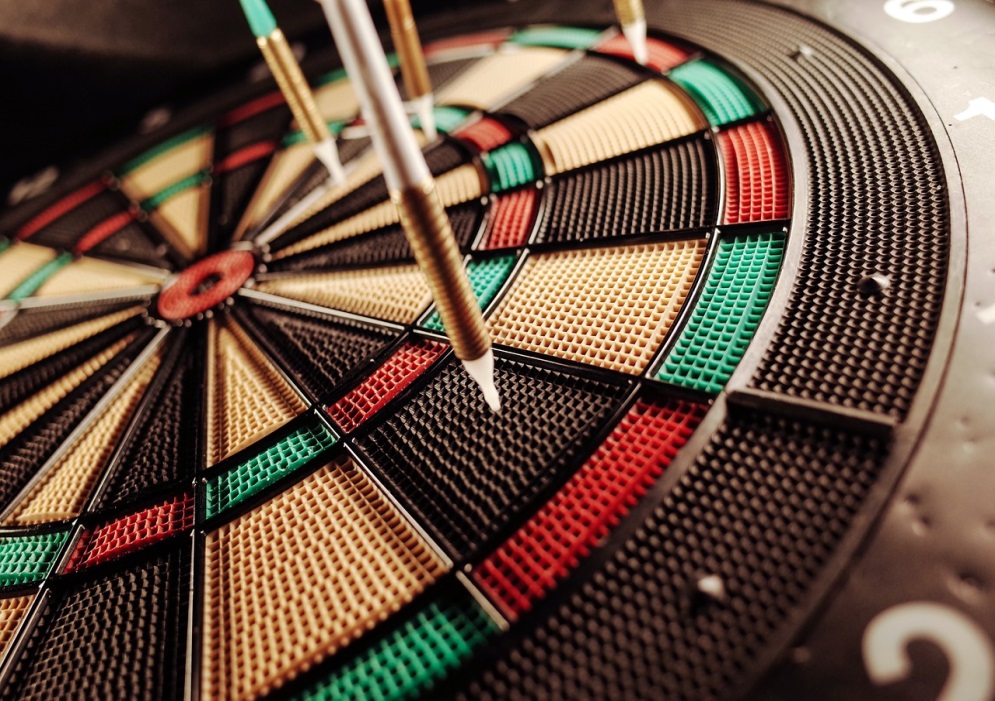 14
Poplatek ze psů
§ 2
Předmět poplatku
Držba psa staršího 3 měsíců.
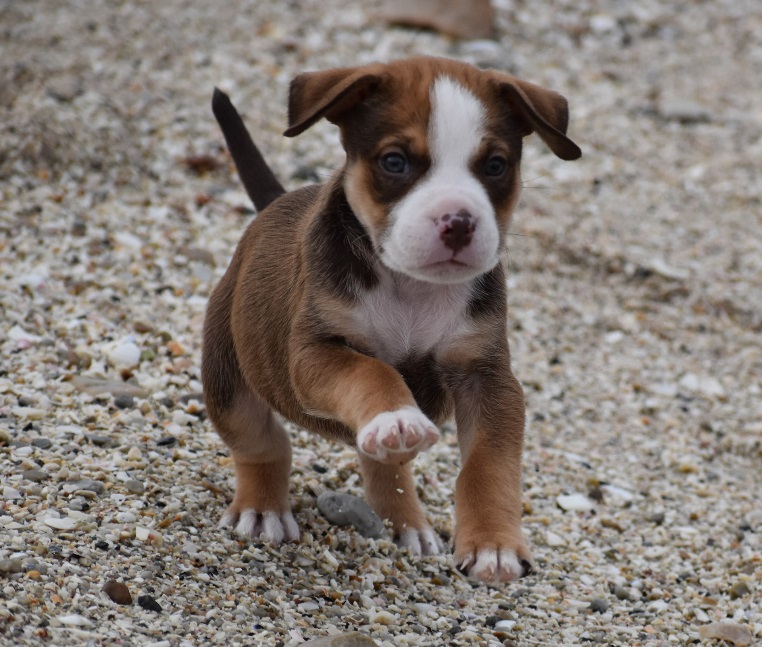 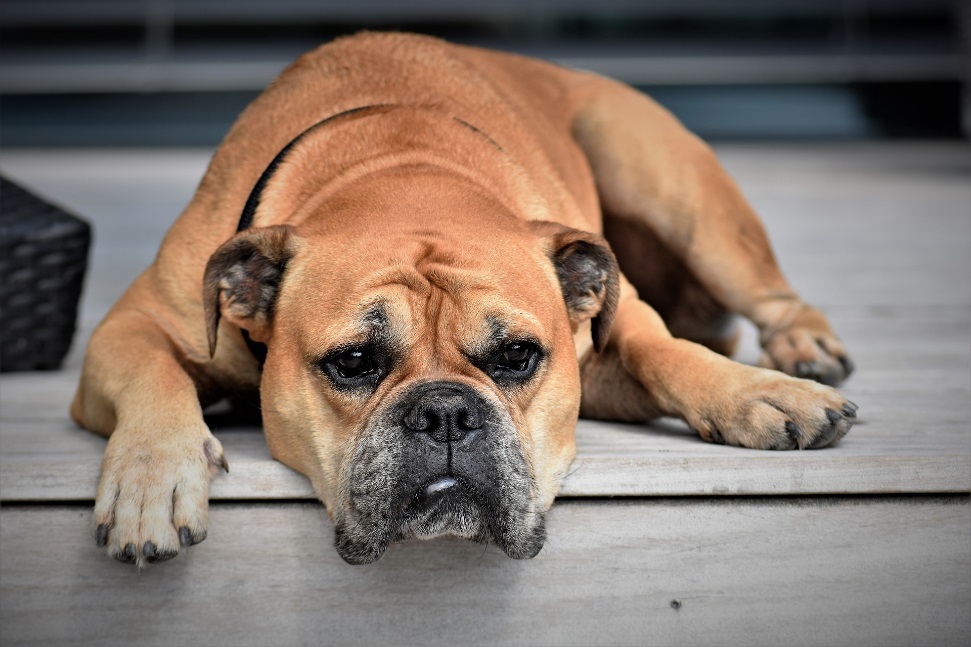 15
[Speaker Notes: K bezmocné osobě se vyjadřuje NSS v rozsudku č.j. 2 Afs 51/2009-85, na něj pak navazuje KS v Hradci Králové 30 A 58/2012 – 65. Soudy mimo jiné dospěly k tomu, že bezmocnost není možné ztotožnit se závislostí na pomoci jiné fyzické osoby, jak vymezuje zákon o sociálních službách, a že pojem bezmocnost je pojmem širším. Správně poukázal na skutečnost, že u žalobkyně mohou být ubytovány i osoby bezmocné krátkodobě, které však nutno rovněž považovat za osoby bezmocné ve smyslu § 3 odst. 2 písm. a) zákona o místních poplatcích. Je otázkou, zda by dopadlo i na poplatek za psa..]
Poplatek ze psů
§ 2
Poplatník = držitel psa
fyzická/právnická osoba, která je přihlášená (§ 16c) nebo má sídlo na území České republiky.
osoba, která se psem nakládá jako s vlastním (§ 987 a násl. občanského zákoníku)
lze stanovit povinnost nechat trvale označit psy a povinnost přihlásit psy do evidence (§ 13b zákona na ochranu zvířat proti týrání)
	→ pokuta podle § 4 zákona o některých přestupcích
→ Od roku 2020 plošná povinnost psy označit.
držba ≠ detence (např. psí hotely)
16
[Speaker Notes: K bezmocné osobě se vyjadřuje NSS v rozsudku č.j. 2 Afs 51/2009-85, na něj pak navazuje KS v Hradci Králové 30 A 58/2012 – 65. Soudy mimo jiné dospěly k tomu, že bezmocnost není možné ztotožnit se závislostí na pomoci jiné fyzické osoby, jak vymezuje zákon o sociálních službách, a že pojem bezmocnost je pojmem širším. Správně poukázal na skutečnost, že u žalobkyně mohou být ubytovány i osoby bezmocné krátkodobě, které však nutno rovněž považovat za osoby bezmocné ve smyslu § 3 odst. 2 písm. a) zákona o místních poplatcích. Je otázkou, zda by dopadlo i na poplatek za psa..]
Poplatek ze psů
§ 2
Sazba poplatku
až 1 500 Kč za kalendářní rok/ 1. pes 
2 a více psů - možnost zvýšit sazbu až o 50 %.
Kumulace důchodů není na překážku
→ Od roku 2020: Osoby starší 65 let mají sníženou sazbu až 200 Kč.
→ Do roku 2019: Poživatelé invalidního, starobního, vdovského nebo vdoveckého důchodu, který je jeho jediným zdrojem příjmů, anebo poživatel sirotčího důchodu měli sníženou sazbu až 200 Kč.

Poplatek se platí obci příslušné podle místa přihlášení k pobytu nebo sídla.
17
Poplatek ze psů
§ 2
Krácení poplatku
držení psa po dobu kratší než jeden rok (dle započatých měsíců)
změna trvalého pobytu nebo sídla (nové obci platí od počátku kalendářního měsíce následujícího po měsíci změny)
Jak to bude u osob, které dosáhnou 65 let v průběhu roku?
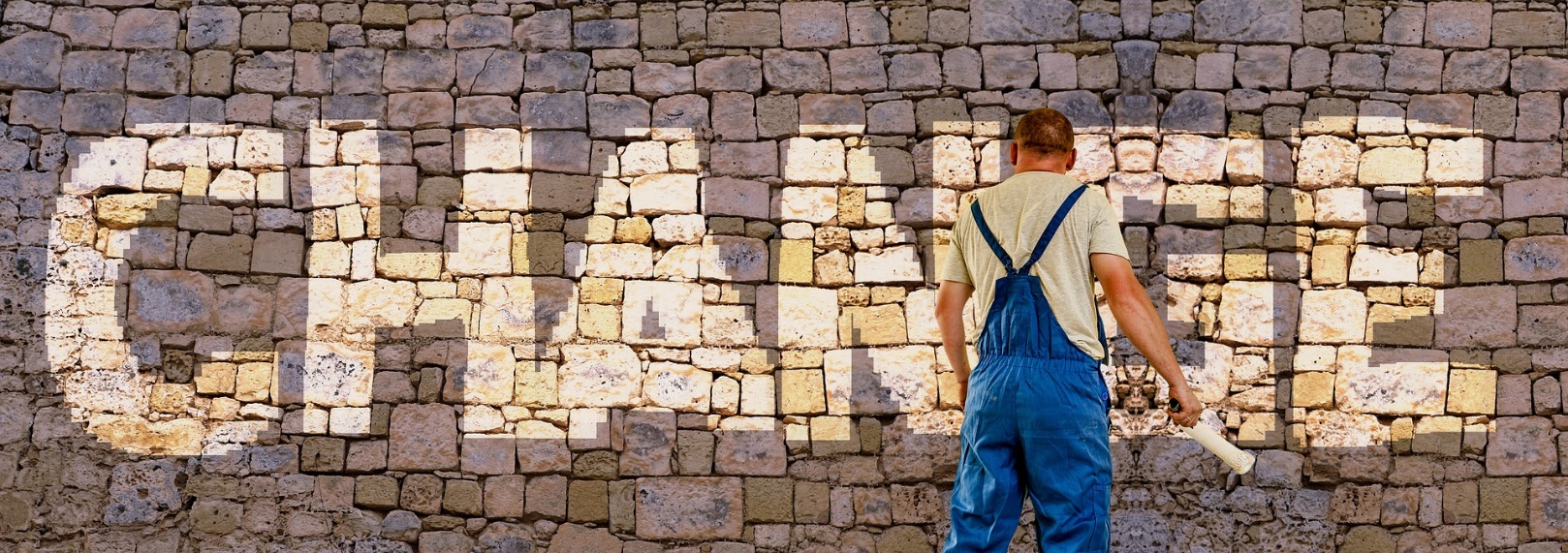 18
[Speaker Notes: K bezmocné osobě se vyjadřuje NSS v rozsudku č.j. 2 Afs 51/2009-85, na něj pak navazuje KS v Hradci Králové 30 A 58/2012 – 65. Soudy mimo jiné dospěly k tomu, že bezmocnost není možné ztotožnit se závislostí na pomoci jiné fyzické osoby, jak vymezuje zákon o sociálních službách, a že pojem bezmocnost je pojmem širším. Správně poukázal na skutečnost, že u žalobkyně mohou být ubytovány i osoby bezmocné krátkodobě, které však nutno rovněž považovat za osoby bezmocné ve smyslu § 3 odst. 2 písm. a) zákona o místních poplatcích. Je otázkou, zda by dopadlo i na poplatek za psa..]
Poplatek ze psů
§ 2
Osvobození od poplatku
osoba nevidomá 
bezmocná (od roku 2020 osoba, která je považována za závislou na pomoci jiné osoby podle zákona upravujícího sociální služby)
osoba s těžkým zdravotním postižením, která je držitelem průkazu ZTP/P (od roku 2020 také držitelé průkazu ZTP)
osoba provádějící výcvik psů určených k doprovodu těchto osob 
osoba provozující útulek zřízený obcí pro ztracené nebo opuštěné psy (od roku 2020 jen „útulek pro zvířata“)
osoba, které stanoví povinnost držení a používání psa zvláštní právní předpis.
19
[Speaker Notes: K bezmocné osobě se vyjadřuje NSS v rozsudku č.j. 2 Afs 51/2009-85, na něj pak navazuje KS v Hradci Králové 30 A 58/2012 – 65. Soudy mimo jiné dospěly k tomu, že bezmocnost není možné ztotožnit se závislostí na pomoci jiné fyzické osoby, jak vymezuje zákon o sociálních službách, a že pojem bezmocnost je pojmem širším. Správně poukázal na skutečnost, že u žalobkyně mohou být ubytovány i osoby bezmocné krátkodobě, které však nutno rovněž považovat za osoby bezmocné ve smyslu § 3 odst. 2 písm. a) zákona o místních poplatcích. Je otázkou, zda by dopadlo i na poplatek za psa..]
Poplatek ze psů
§ 2
Význam poplatku
Snižovat či dokonce v některých případech vyrovnávat negativní důsledky spojené s chovem psů. (rozsudek NSS 2 Afs 107/2007)
udržování čistoty obce
snaha limitovat počet psů
odchyt toulavých psů
20
Poplatek ze psů
§ 2
Útulky pro psy
Nepodléhají povinnosti platit poplatek ze psů - nejsou „držiteli“ psů.
Všechny útulky pro psy plní stejnou veřejnou službu, bez ohledu na osobu svého zřizovatele. (rozsudek NSS 2 Afs 107/2007)
21
Poplatek ze psŮ
§ 2
Ohlašovací povinnost u nejmladších psů
Zavést ohlašovací povinnost držitelů psů mladších tří měsíců je podle názoru Ústavního soudu v pořádku. (nález ÚS Pl. ÚS 30/06)
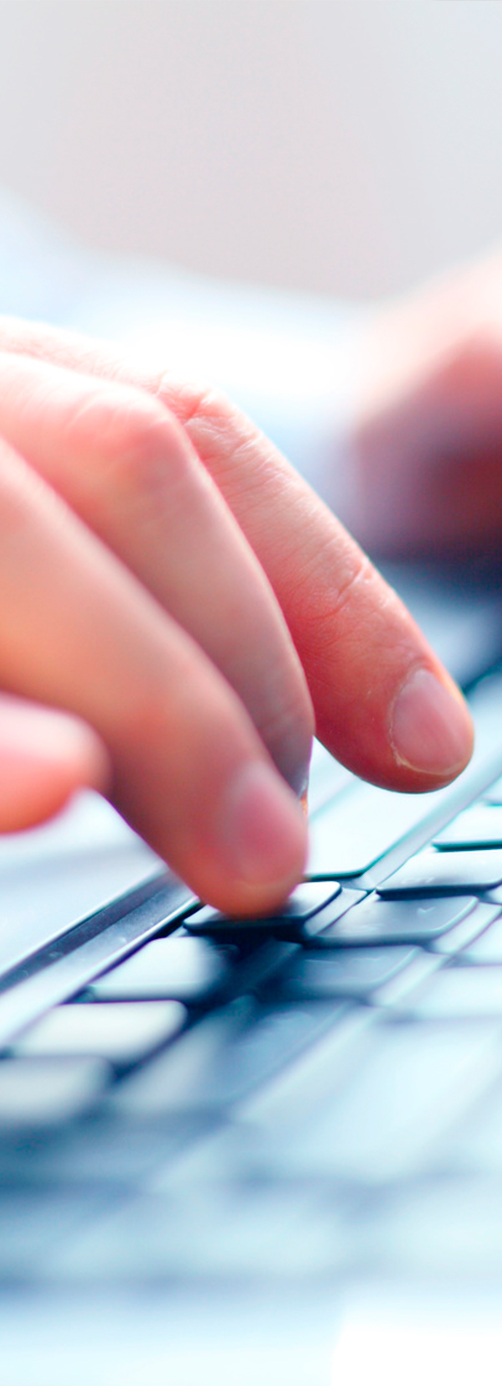 22
Poplatek ze psŮ
§ 2
Šetření ombudsmana (5489/2017/VOP)

Stěžovatelka nechala v roce 2012 utratit psa, což však neohlásila správci poplatku.
Správce poplatku proto vyměřil a vymáhal poplatek i za následující roky (až do roku 2015).
Správce poplatku za základě šetření ombudsmana zrušil v přezkumném řízení platební výměry za rok 2015.
Na případ existují  však i oponentní názory.
23
Poplatek z pobytu
§ 3
Poplatek z pobytu nahradil stávající dva turistické poplatky.
Cíl novely: Dát obcím možnost zpoplatnit tzv. sdílenou ekonomiku (Airbnb).
Poplatek z ubytovací kapacity za ubytování v rámci sdílené ekonomiky šlo vybrat spíše výjimečně.
 Poplatek za lázeňský a rekreační pobyt zpravidla bylo možné vybrat.
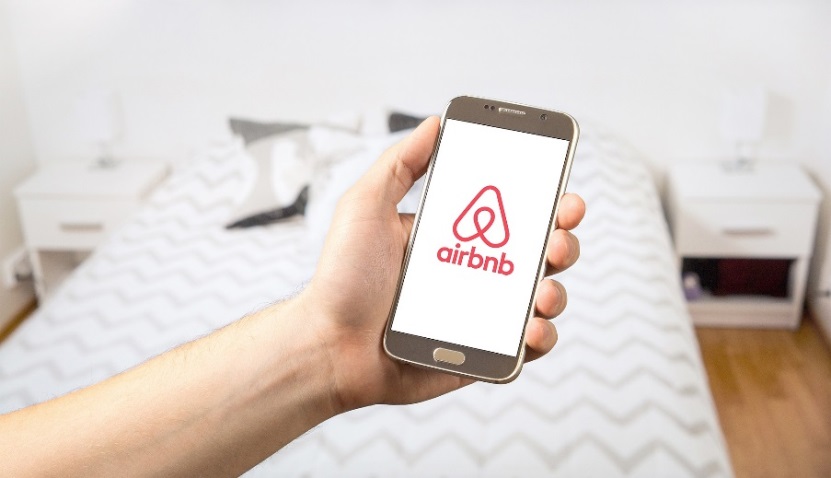 24
Poplatek z pobytu
§ 3
Předmět poplatku
Úplatný pobyt trvající nejvýše 60 po sobě jdoucích kalendářních dnů u jednotlivého poskytovatele pobytu.
Předmětem poplatku není pobyt, při kterém je na základě zákona omezována osobní svoboda.
Od 2021 z předmětu poplatku vyloučen pobyt ve zdravotnickém zařízení poskytovatele lůžkové péče, pokud je tento pobyt hrazenou zdravotní službou nebo její součástí + změny v osvobození od poplatku (§ 3b odst. 1 písm. c)
Smyslem je zpoplatnit krátkodobé "turistické" pobyty osob, nikoliv například dlouhodobé nájemní či podnájemní bydlení.
25
Novela č. 609/2020 SB. poplatek z pobytu
26
Poplatek z pobytu
§ 3
Pobyt delší než 60 dní
Pobyt trvající 61 dnů a delší vůbec nespadá do vymezení předmětu poplatku, proto se v těchto případech poplatek z pobytu nevybírá.
Ani za prvních 60 dní se poplatek nevybírá. 
Úplatné pobyty u jednoho poskytovatele, které na sebe bezprostředně navazují, je nutné posuzovat jako pobyt jediný (tj. dny pobytu se sčítají).
Teprve okamžikem ukončení pobytu je postaveno najisto, zda úplatný pobyt spadá do vymezeného předmětu poplatku či nikoliv. → Záloha na místní poplatek?
27
Poplatek z pobytu
§ 3
Poplatník
Poplatníkem poplatku z pobytu je osoba, která v obci není přihlášená (§ 16c ZMP).

Plátce poplatku 
Poskytovatel úplatného pobytu.
Povinnost odvést poplatek bez ohledu na to, zda jej od poplatníka ve správné výši vybral (obdobně jako v případě NSS 5 Afs 104/2013-27).
28
Poplatek z pobytu
§ 3
Zákonné osvobození od poplatku I.
Osoba nevidomá, osoba závislá na pomoci jiné fyzické osoby podle zákona upravujícího sociální služby, držitel průkazu ZTP/P, a její průvodce.
Osoba mladší 18 let.
Osoba hospitalizovaná na území obce ve zdravotnickém zařízení poskytovatele lůžkové péče s výjimkou osoby, které je poskytována lázeňská léčebně rehabilitační péče.
29
Poplatek z pobytu
§ 3
Zákonné osvobození od poplatku II.
Osoba pečující o děti na zotavovací akci nebo jiné podobné akci pro děti podle zákona upravujícího ochranu veřejného zdraví konaných na území obce.
Osoba vykonávající na území obce sezónní práci pro právnickou nebo podnikající fyzickou osobu.
Od poplatku z pobytu je osvobozen příslušník bezpečnostního sboru, voják v činné službě, státní zaměstnanec nebo zaměstnanec České republiky pobývající na území obce v zařízení ve vlastnictví České republiky nebo této obce v souvislosti s plněním služebních nebo pracovních úkolů.
30
Poplatek z pobytu
§ 3
Zákonné osvobození od poplatku III.
Osoby pobývající na území obce
 ve školském zařízení pro výkon ústavní nebo ochranné výchovy anebo školském zařízení pro preventivně výchovnou péči anebo v zařízení pro děti vyžadující okamžitou pomoc,
 v zařízení poskytujícím ubytování podle zákona upravujícího sociální služby,
 v zařízení sloužícím k pomoci lidem v ohrožení nebo nouzi provozovaném veřejně prospěšným poplatníkem daně z příjmů právnických osob, nebo
 za účelem výkonu záchranných nebo likvidačních prací podle zákona o integrovaném záchranném systému.
31
Poplatek z pobytu
§ 3
Sezónní práce
Práce závislá na střídání ročních období a zpravidla se opakující každým rokem.
V jiném ročním období ji zpravidla nelze vůbec realizovat.
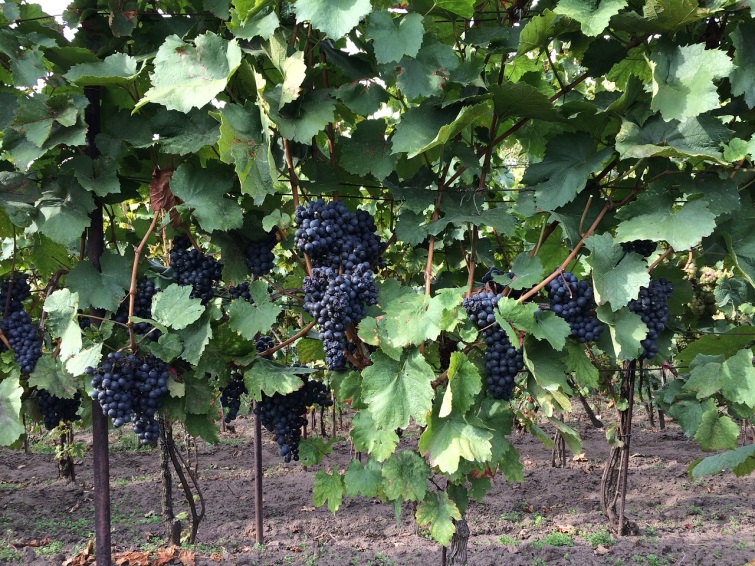 Např. zaměstnanci lyžařských středisek nebo venkovních plaveckých areálů, některé práce v zemědělství atd.
32
Poplatek z pobytu
§ 3
Sazba a základ poplatku 
Až 21 Kč za každý započatý den pobytu, s výjimkou dne počátku pobytu. 
Od roku 2021 až 50 Kč.
Jednodenní pobyt a placení poplatku
Osoba jednu noc přespí v obci. → Základem pro výpočet poplatku je jeden den.
Den počátku pobytu se sice do základu poplatku nezapočítá, ale v noci po 00:00 hod. začíná nový den pobytu a ten již do základu poplatku spadá.
33
Poplatek z pobytu
§ 3
Evidenční kniha
Lze ji vést v listinné nebo elektronické podobě.
Povinný obsah evidenční knihy je upraven v zákoně.
Zápisy musí být vedeny správně, úplně, průkazně, přehledně, srozumitelně, způsobem zaručujícím trvalost zápisů a musí být uspořádány postupně z časového hlediska. Kdy provést zápis?
NOVINKA → Evidenční kniha ve zjednodušeném rozsahu pro akce pro 1000 a více účastníků.
34
Poplatek za užívání veřejného prostranství
§ 4
Předmět poplatku
zvláštní užívání veřejného prostranství
předmětem není jakékoliv užití bránící obecnému užívání
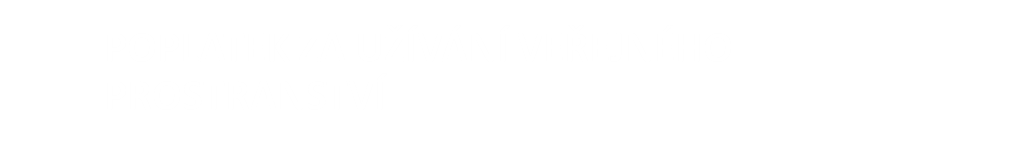 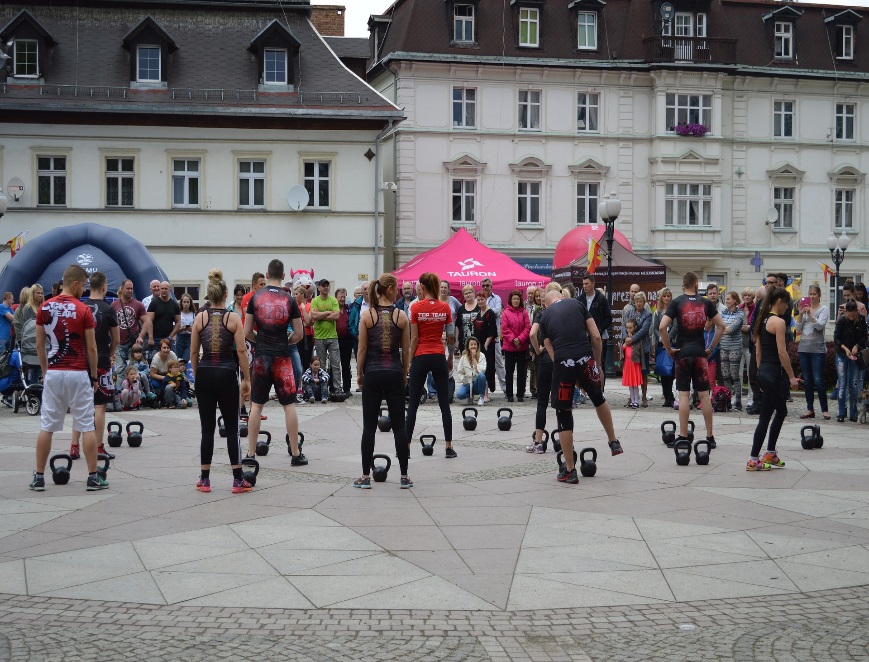 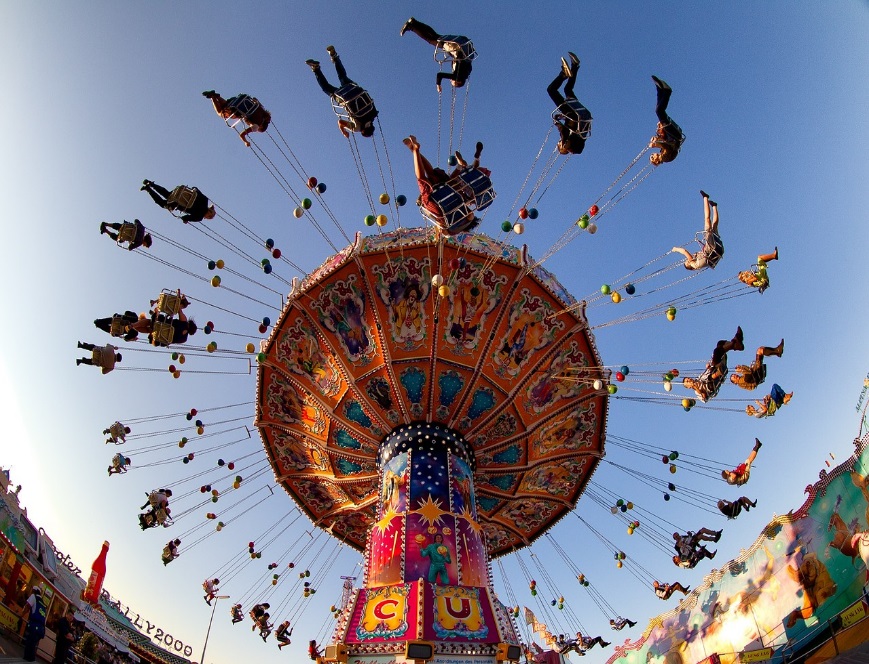 35
Poplatek za užívání veřejného prostranství
§ 4
Veřejné prostranství
všechna náměstí, ulice, tržiště, chodníky, veřejná zeleň, parky a další prostory přístupné každému bez omezení, tedy sloužící obecnému užívání, a to bez ohledu na vlastnictví k tomuto prostoru (§ 34 zákona 128/2000 Sb., o obcích)
je plně v dispozici každého vlastníka pozemku, zda jej veřejně zpřístupní či nikoliv
Veřejné prostranství je nutné v OZV specifikovat pro zvláštní užívání uvedením názvu místa nebo jinak blíže charakterizovat jejich umístění (nález ÚS Pl. ÚS 14/95)
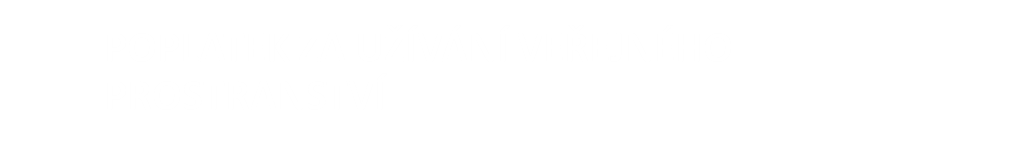 36
[Speaker Notes: Ministerstvo vnitra ve své metodice uvádí, že je nutné provést specifikaci veřejných prostranství pro zvláštní užívání uvedením názvu místa (např. náměstí, ulice) nebo vypsáním pozemků čísly parcel, anebo je blíže charakterizovat umístěním v obci natolik, aby nebyla narušena právní jistota občanů.]
Poplatek za užívání veřejného prostranství
§ 4
Zvláštní užívání 
provádění výkopových prací (nevyžadováno povolení, zpoplatnit v rozsahu faktického zabrání)
umístění dočasných staveb a zařízení sloužících pro poskytování prodeje a služeb (stánky, stoly či informační tabule, pojízdná prodejní zařízení?)
umístění stavebních (lešení, kontejnery, cokoliv souvisejícího se stavbou) nebo reklamních zařízení
umístění zařízení cirkusů, lunaparků a jiných obdobných atrakcí
umístění skládek (každé odložení movitých věcí, tedy i stavebního materiálu)
vyhrazení trvalého parkovacího místa (na základě existence rozhodnutí silničního správního úřadu, nikoliv faktický zábor parkovacího místa)
užívání tohoto prostranství pro kulturní, sportovní a reklamní akce nebo potřeby tvorby filmových a televizních děl
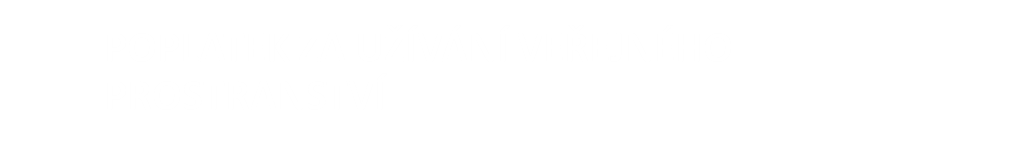 37
Poplatek za užívání veřejného prostranství
§ 4
Poplatník
fyzické i právnické osoby, které užívají veřejné prostranství zvláštním způsobem

Poplatku nepodléhají
osoby zdravotně postižené při vyhrazení trvalého parkovacího místa (od roku 2020 držitelé průkazu ZTP a ZTP/P při vyhrazení trvalého parkovacího místa)
akce, jejichž celý výtěžek je odveden na charitativní a veřejně prospěšné účely
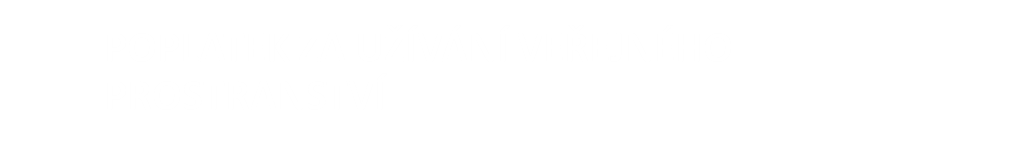 38
Poplatek za užívání veřejného prostranství
§ 4
Sazba poplatku
až 10 Kč za každý i započatý m2 užívaného veřejného prostranství/ započatý den
lze nastavit různě s ohledem na různé způsoby využití pozemku
umístění prodejních nebo reklamních zařízení, lunaparků a jiných atrakcí až desetinásobek sazby
lze stanovit týdenní, měsíční nebo roční paušální částkou
sazbu nelze zvýšit za užívání veřejného prostranství z důvodu, že užívání nebylo předem povoleno (nález ÚS Pl. ÚS 20/01)
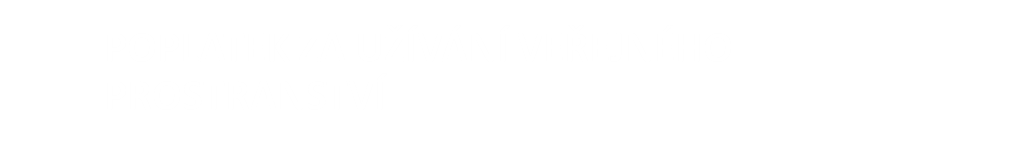 39
Poplatek za užívání veřejného prostranství
§ 4
Poplatek a vlastník pozemku
Zpoplatnění vlastníka by mohlo být v rozporu s ústavní ochranou vlastnictví. (nález ÚS Pl. ÚS 21/02)
V praxi proto obce vlastníky či spoluvlastníky pozemků částečně nebo úplně od povinnosti platit poplatek osvobozují.
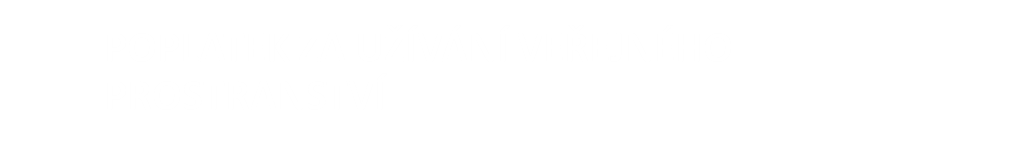 40
Poplatek za užívání veřejného prostranství
§ 4
Poplatek a nájemce pozemku
povinnost hradit nájemné nenahrazuje veřejnoprávní povinnost platit poplatek, a to ani v případě, že pronajímatelem je obec (rozsudky NSS 9 Afs 86/2008, NSS sp. zn. 8 Afs 46/2010)

Poplatek a dohoda o narovnání
dohodou o narovnání mezi obcí a soukromou osobou, která by měla platit poplatek nelze překvalifikovat nájem za pozemek veřejného prostranství na plnění veřejnoprávní a fakticky tak započíst nájem na poplatek (rozsudek NSS 2 Afs 102/2016)
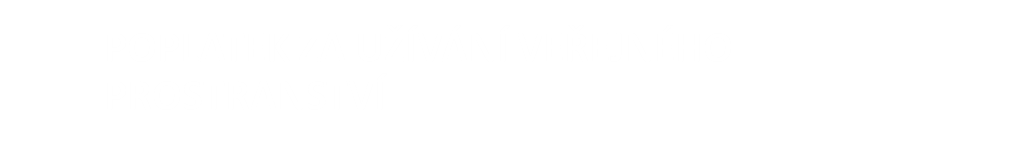 41
[Speaker Notes: Pronajme-li si nájemce pozemek, který je veřejným prostranstvím, pak jeho povinnost hradit nájemné vyplývající ze soukromoprávního nájemního vztahu nenahrazuje veřejnoprávní povinnost platit místní poplatek za zvláštní užívání veřejného prostranství.

Vlastnické právo všech vlastníků (tedy i obcí) má stejný zákonný obsah a ochranu. Ani obci tak nelze upírat možnost poskytnout vlastní věc někomu za úplatu. Bude-li veřejné prostranství nájemcem užíváno zvláštním způsobem, pak užívání pozemku na základě nájemní smlouvy bude bez vlivu na povinnost subjektu platit vedle nájemného také místní poplatek.]
Poplatek ze vstupného
§ 6
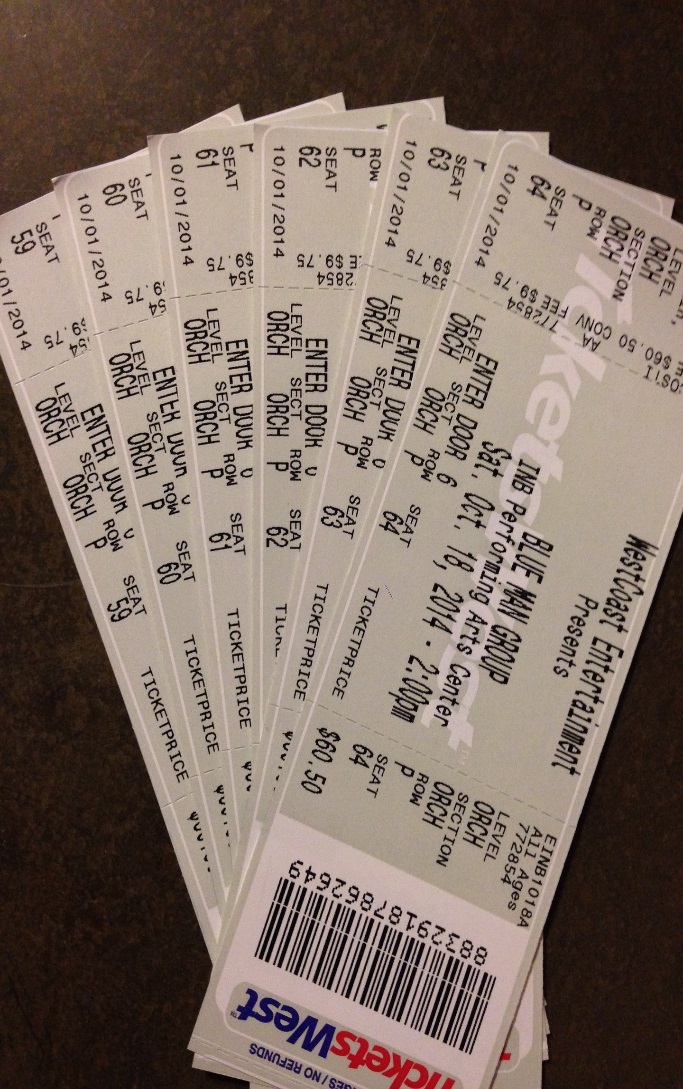 Předmět poplatku
vstupné na kulturní, sportovní, prodejní nebo reklamní akce, snížené o daň z přidané hodnoty, je-li v ceně vstupného obsažena

Poplatku ze vstupného nepodléhá:
vstupné z akcí, jejichž celý výtěžek je odveden na charitativní a veřejně prospěšné účely
42
Poplatek ze vstupného
§ 6
Vstupné
souhrn veškerých finančních částek, jejichž zaplacením je podmiňován vstup, resp. účast účastníka na akci (rozsudek NSS 1 Afs 5/2011 - 86)
vstupné z prohlídek kulturních památek nelze zpoplatňovat a návštěvu hradu či zámku nelze pokládat za kulturní akci ve smyslu zákona o místních poplatcích (nález ÚS sp. zn. Pl. ÚS 20/93)
43
Poplatek ze vstupného
§ 6
Výtěžek
Převládá názor, že se jedná o čistý výtěžek, tj. částka, která pořadateli zůstane po odpočtu nákladů na realizaci akce.
Osvobozeny proto mohou být prakticky pouze akce, jejichž výsledkem je kladný výtěžek. (3696/2014/VOP)
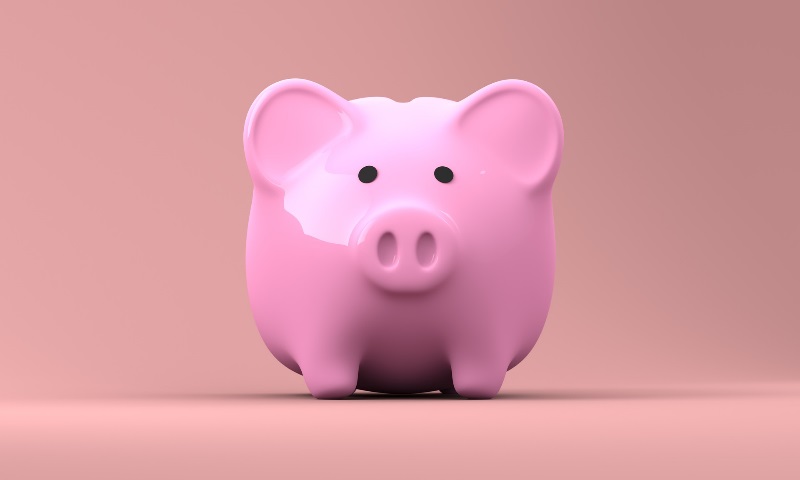 44
Poplatek ze vstupného
§ 6
Poplatník = pořadatel 
Fyzické a právnické osoby, které akci pořádají.

Sazba poplatku 
Až 20 % z úhrnné částky vybraného vstupného. 
Obec může po dohodě s poplatníkem poplatek stanovit paušální částkou.
Paušální částku poplatku nelze stanovit ad hoc – zastupitelstvo musí sazbu paušálu v obecně závazné vyhlášce konkrétně vymezit (ÚS sp. zn. Pl. ÚS 24/06)
45
[Speaker Notes: nález Ústavního soudu sp. zn. Pl. ÚS 24/06 ze dne 10. října 2006
Ústavní soud tak přisvědčil tvrzení navrhovatele - byť na základě jiné argumentace, než navrhovatelem uplatňované – že nelze stanovit paušální částku poplatku ad hoc a že obce mají sazbu paušálu v obecně závazné vyhlášce konkrétně vymezit s tím, že na „dohodě“ s poplatníkem bude toliko otázka, zda se v jeho případě aplikuje poplatek stanovený procentní sazbou nebo paušálně. Tím, že napadené ustanovení vyhlášky výše uvedené interpretační závěr nerespektovalo – a svěřilo až správci poplatku právo stanovit poplatek po dohodě s poplatníkem paušální částkou - je nutno je shledávat i v tomto směru jako rozporné s ust. § 6 odst. 3 věta druhá ve spojení s ust. § 14 zákona o místních poplatcích.]
poplatek za povolení k vjezdu s motorovým vozidlem
§ 10
Předmět poplatku
vydání povolení k vjezdu s motorovým vozidlem (za každé vozidlo) do vybraných míst, do kterých je jinak vjezd zakázán příslušnou dopravní značkou
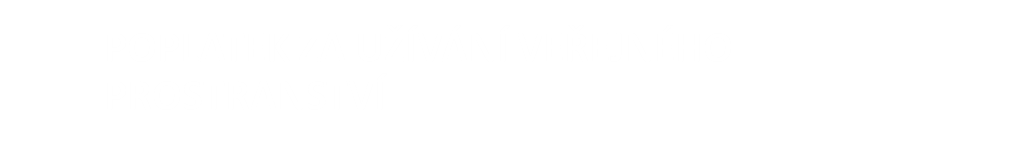 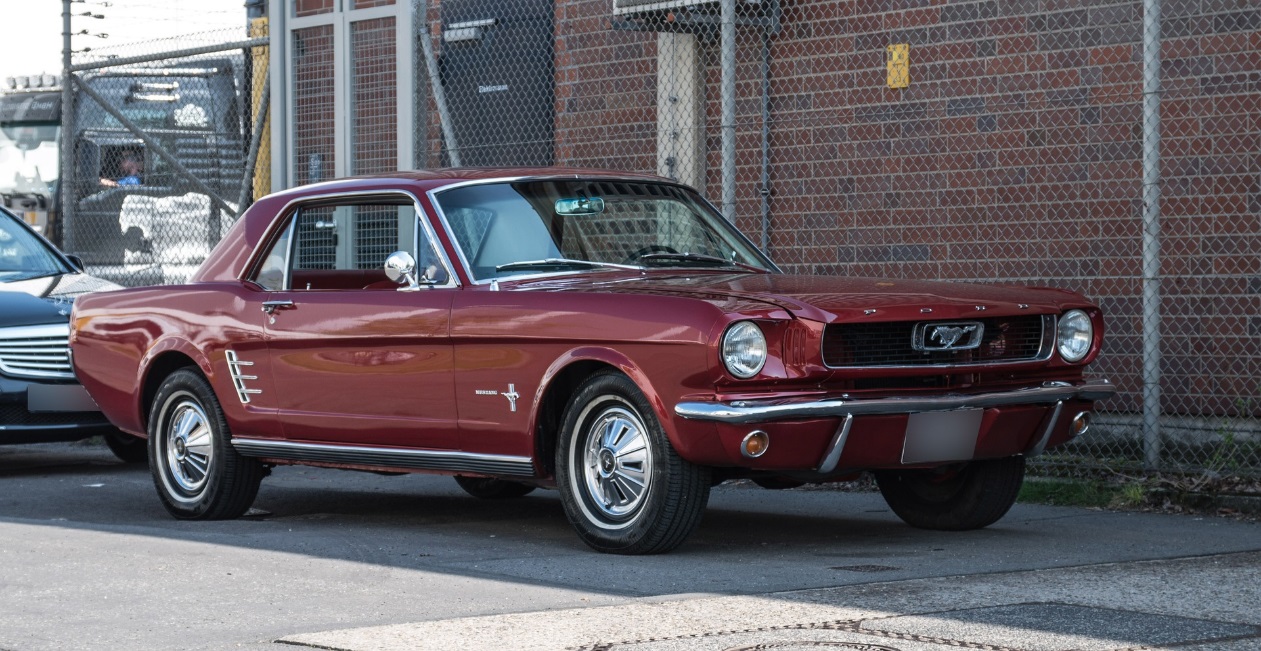 Jakou formu má povolení?

Vydává se povolení na osobu nebo na SPZ?
46
poplatek za povolení k vjezdu s motorovým vozidlem
§ 10
Motorové vozidlo 
nekolejové vozidlo poháněné vlastní pohonnou jednotkou a trolejbus 

Vybrané místo
ucelenější, zpravidla osídlená lokalita, kterou s vnějším světem (okolím) komunikace jako dopravní cesta spojuje
je nutné mít racionální důvod (důležitost místa z hlediska historického, krajinného, atd.)
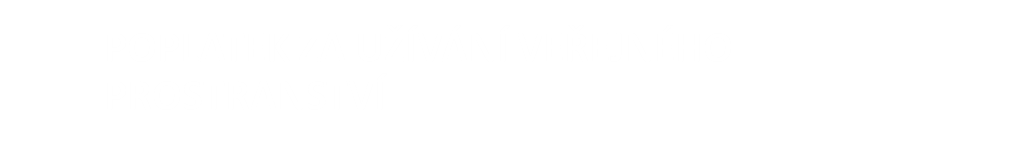 47
poplatek za povolení k vjezdu s motorovým vozidlem
§ 10
Judikatura Ústavního soudu k vybranému místu

Pozemní komunikace smí užívat každý bezplatně – nejsou vybraným místem (nález ÚS Pl. ÚS 12/11).
Most, který je součástí pozemní komunikace, je určen k obvyklému způsobu užívání komunikace – není vybraným místem (nález ÚS Pl. ÚS 23/2000).

 Nestačí vybrané místo pouze označit v OZV.
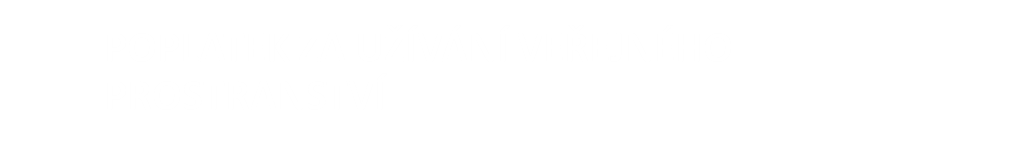 48
poplatek za povolení k vjezdu s motorovým vozidlem
§ 10
Poplatník 
fyzická nebo právnická osoba, které bylo vydáno povolení k vjezdu s motorovým vozidlem do vybraných míst
Poplatku nepodléhají 
Fyzické osoby přihlášené nebo vlastnící nemovitosti ve vybraném místě, osoby jim blízké, manželé těchto osob a jejich děti.
Osoby, které ve vybraném místě užívají nemovitost k podnikání nebo veřejně prospěšné činnosti nebo osoby, které jsou držiteli průkazu ZTP nebo ZTP/P (nově od roku 2020) a jejich průvodci.
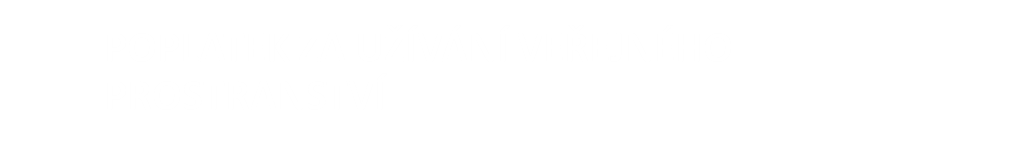 49
[Speaker Notes: § 22 odst. 1 zákona č. 89/2012 Sb., občanský zákoník:

Osoba blízká je příbuzný v řadě přímé, sourozenec a manžel nebo partner, jiné osoby v poměru rodinném nebo obdobném se pokládají za osoby sobě navzájem blízké, pokud by újmu, kterou utrpěla jedna z nich, druhá důvodně pociťovala jako újmu vlastní. Má se za to, že osobami blízkými jsou i osoby sešvagřené nebo osoby, které spolu trvale žijí.]
poplatek za povolení k vjezdu s motorovým vozidlem
§ 10
Sazba
až 200 Kč za každý započatý den
obec může po dohodě s poplatníkem stanovit poplatek také paušální částkou (musí být stanovena v obecně závazné vyhlášce)

místně příslušná je obec, která stanovila „vybraná místa“
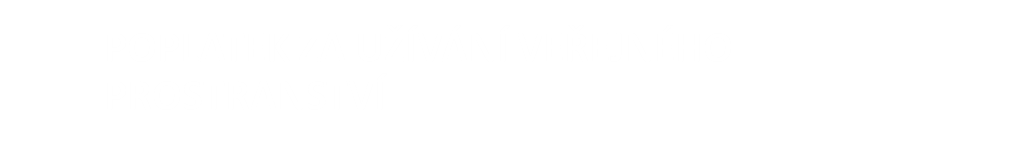 50
Financování hospodaření s komunálním odpadem
Do 2020 existovaly 3 způsoby :
 místní poplatek (§ 10b)
 poplatek za komunální odpad (§ 17a zákona o odpadech) 
 smluvní systém (§ 17 odst. 6 zákona o odpadech) st. 6 zákona o odpadech)
Pro rok 2021 lze ponechat (viz přechodná ustanovení novel) → pak se postupuje dle ZMP/ZoO dle znění účinného do 31.12.2020/ nebo zavést nové poplatky.
Obec může zavést jen jeden systém financování, pravidla pro fungování systémů nelze směšovat.
51
Financování hospodaření s komunálním odpadem
Od 2022 pouze 2 nové způsoby:
poplatek za obecní systém odpadového hospodářství (§ 10d/1 písm. a) ZMP) → podobný dosavadnímu místnímu poplatku za komunální odpad
poplatek za odkládání komunálního odpadu z nemovité věci (§ 10d/1 písm. b) ZMP) → „trochu“ podobný dosavadnímu poplatku dle §17a zákona o odpadech

Místní poplatek za komunální odpad (§10b ZMP) se pro účely jeho placení považuje za poplatek za obecní systém odpadového hospodářství → evidují na stejném osobním daňovém účtu, není nutné zásadněji upravovat systém.
52
Poplatek za komunální odpad
§ 10b
Předmět poplatku
Možnost využívat systém shromažďování, sběru, přepravy, třídění, využívání a odstraňování komunálních odpadů.
Skutečnost, zda poplatník systém skutečně využívá, je z hlediska povinnosti platit poplatek irelevantní. (rozsudek NSS 5 Afs 175/2006-116)
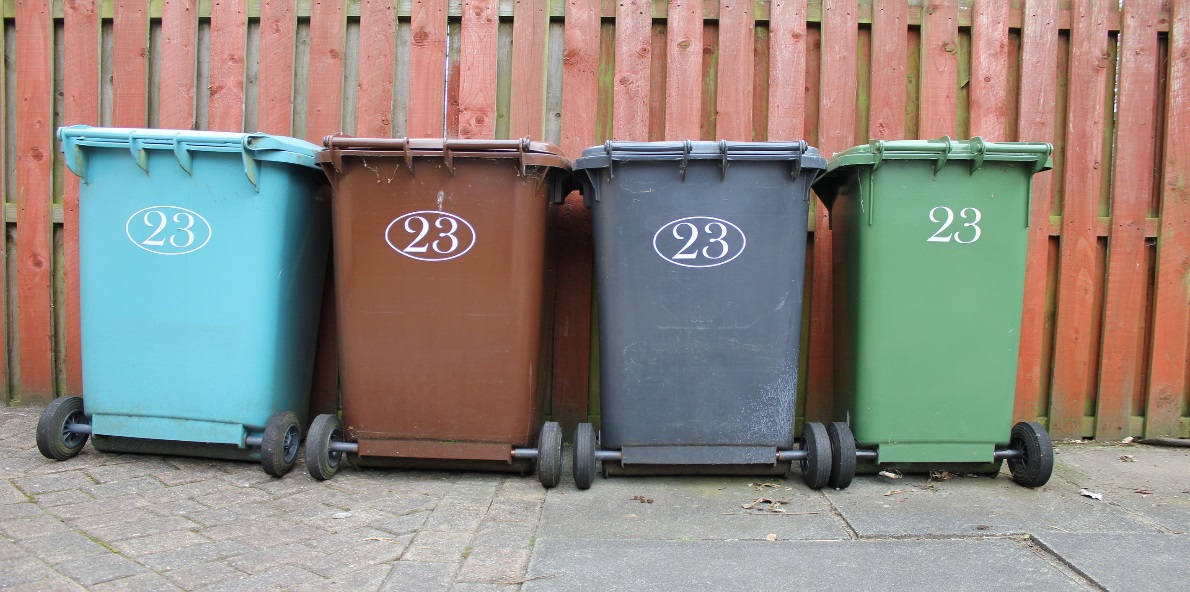 53
Poplatek za komunální odpad
§ 10b
Poplatník = fyzická osoba
na základě přihlášení v obci
na základě vlastnictví stavby určené k individuální rekreaci, bytu nebo rodinného domu, ve kterých není hlášena k pobytu žádná fyzická osoba 
poplatníkem se lze stát současně z obou důvodů
některé zranitelné kategorie poplatníků jsou ze zákona osvobozené (§ 10 odst. 3)
54
[Speaker Notes: Podle důvodové zprávy zamýšlí navrhovatel nově zakotvit poplatkovou povinnost vlastníkům bytů nebo rodinných domů, v nichž není hlášena k pobytu žádná fyzická osoba. V samotném textu návrhu zákona tuto povinnost ukládá fyzickým osobám a návrh zdůvodňuje „rovným postavením“ osob využívajících systém nakládání s komunálním odpadem. Pokud jde o záměr zrovnoprávnění poplatníků, upozorňuji, že návrh nedopadne na „družstevní byty“ ani na byty vlastněné jinými právnickými osobami. Nadto je otázkou, nakolik je uplatnitelný na případy bytových domů, v nichž vlastník dosud nevymezil bytové jednotky (nelze principiálně hovořit o vlastnictví bytu).


(3) Od poplatku je osvobozena fyzická osoba podle odstavce 1 písm. a), která je
 
a) umístěna do dětského domova pro děti do 3 let věku, školského zařízení pro výkon ústavní nebo ochranné výchovy nebo školského zařízení pro preventivně výchovnou péči na základě rozhodnutí soudu nebo smlouvy,
 
b) umístěna do zařízení pro děti vyžadující okamžitou pomoc na základě rozhodnutí soudu, na žádost obecního úřadu obce s rozšířenou působností, zákonného zástupce dítěte nebo nezletilého, nebo
 
c) umístěna v domově pro osoby se zdravotním postižením, domově pro seniory, domově se zvláštním režimem nebo chráněném bydlení.]
Poplatek za komunální odpad
§ 10b
Přihlášení fyzické osoby (§ 16c)
trvalý pobyt občana ČR
cizinci byl povolen trvalý pobyt
cizinec přechodně pobývá po dobu delší 3 měsíců v ČR dle zákona o upravujícího pobyt cizinců
je žadatelem o udělení mezinárodní ochrany nebo osobou strpěnou na území podle zákona o azylu anebo žadatelem o poskytnutí dočasné ochrany podle zákona o dočasné ochraně cizinců, nebo
kterému byla udělena mezinárodní ochrana nebo jde o cizince požívajícího dočasné ochrany
55
[Speaker Notes: Vízum k pobytu na území nad 90 dnů (dlouhodobé vízum) je udělováno s platností nejdéle na dobu 6 měsíců (viz § 30 odst. 3 zákona o pobytu cizinců). Dlouhodobá víza jsou jakýmsi pobytovým předstupněm pro cizince, kteří hodlají pobývat na území ČR po delší dobu (např. za účelem zaměstnání, podnikání, studia). Po uplynutí platnosti víza je pobyt cizinců zpravidla řešen povolením k dlouhodobému pobytu.
V případech, kdy cizinec nehodlá na území pobývat po dobu delší než 6 měsíců (tato délka pobytu je dostačující ke splnění účelu pobytu) nebo mu povolení k dlouhodobému pobytu nebylo správním orgánem vydáno, je povinen území ČR v době platnosti víza opustit. O záměru vycestovat z území nemusí cizinec správní orgány informovat. A právě ve výše zmíněných případech lze očekávat, že cizinec, který pobývá na území pouze po dobu platnosti dlouhodobého víza (tj. maximálně 6 měsíců), s orgány obce zpravidla vůbec nepřichází do styku (místo pobytu cizinec hlásí orgánům cizinecké policie) a zpravidla se neorientuje v právních předpisech ČR, správní poplatek před svým odjezdem vůbec nezaplatí. V takovém případě bude správní orgán jen velmi obtížně dohledávat a doručovat platební výměr cizinci do zahraničí a případně následně vymáhat uloženou poplatkovou povinnost (a to v naprosto bagatelní výši – do 500,- Kč).
Dále si dovolím upozornit, že na základě navrženého znění ustanovení § 10b odst. 1 písm. a) bod 3 zákona by nově poplatková povinnost vznikla např. i cizincům ve výkonu zabezpečovací detence, vazby nebo ve výkonu trestu odnětí svobody [§ 18 písm. d) bod 1 zákona o pobytu cizinců] i cizincům pobývajícím v zařízení pro zajištění cizinců [§ 18 písm. d) bod 2 zákona o pobytu cizinců]. I v těchto případech považuji stanovení poplatkové povinnosti za nevhodné, a to s ohledem na sociální situaci cizinců nacházejících se v těchto zařízeních a praktické problémy při vymáhání poplatkové povinnosti (v případě vyhoštění cizince by opět vymáhání poplatku vedlo do zahraničí).
Cizinecký informační systém
§ 16 odst. 1 ZMP
(1) Obecní úřad a krajský úřad využívají pro účely řízení o místních poplatcích
a) referenční údaje ze základního registru obyvatel,
b) údaje z informačního systému evidence obyvatel,
c) údaje z informačního systému cizinců.
Šetření ochránkyně – dostupnost údajů potřebných pro správu poplatků (21/2015/VOP/MV)
výzkum: 20 úřadů
zjištění ochránkyně (červenec 2015):
Úřady nemají pro účely správy místních poplatků přístup k údajům z informačního systému cizinců. Přístup mají pouze k referenčním údajům o jednotlivých cizincích ze základního registru obyvatel. Některé úřady upozornily, že potřebují jmenný přehled všech cizinců. Z internetových stránek Ministerstva vnitra sice získají číselný přehled o celkovém počtu obyvatel obce (včetně cizinců) pro kalkulaci nákladů, avšak pokud cizinec nesplní svoji ohlašovací povinnost, nemají možnost zjistit, že se stal poplatníkem místního poplatku.
reakce ministerstva (listopad 2015):
Ministerstvo vnitra spustilo dne 10. března 2014 službu, která umožňuje, v souladu se zákonem č. 128/2000 Sb., o obcích (obecní zřízení), ve znění pozdějších předpisů, a zákona o základních registrech, hromadný výdej údajů z registru obyvatel a z agendového informačního systému evidence obyvatel, a to zejména pro ty úřady, které nemají vlastní obecní informační systém. Tato služba je realizována prostřednictvím elektronického formuláře „Žádost o využití údajů z registru obyvatel a z agendového informačního systému evidence obyvatel“, který je pro obce dostupný na webových stránkách Portálu veřejné správy, včetně podrobného manuálu, ve kterém je názorně popsán celý postup.
Pomocí uvedeného formuláře mohou jednotlivé obce získávat údaje o obyvatelích hlášených k trvalému pobytu v jejich správním obvodu, a to včetně aktuálního jmenného seznamu všech cizinců. Pokud však cizinec nesplní svoji ohlašovací povinnost, není pochopitelně možné tyto osoby vygenerovat. Domnívám se, že uvedený systém tak umožňuje provádět výkon agendy obcí v dostačující míře, a to zejména výběr poplatků za komunální odpad…
… v současné době probíhá druhá etapa uvedeného projektu tzv. „změnových sestav“, ve které bude od prosince 2015 umožněno využívat data nejen z registru obyvatel a z agendového informačního systému evidence obyvatel, ale bude připojen i agendový informační systém cizinců. Obce tak budou mít možnost navíc získat údaj o druhu pobytu cizinců.
vyrozumění ochránkyně ministerstvu (duben 2016)
Pokud jde o přístup do informačního systému cizinců pro účely řízení o místních poplatcích, obecní úřady nadále nemohou využívat údaje z tohoto informačního systému v rozsahu dle zákona o místních poplatcích (§ 16 odst. 4).
Údaje, které obecní úřady obdrží prostřednictvím elektronického formuláře „Žádost o využití údajů z registru obyvatel a z agendového informačního systému evidence obyvatel“, dostupného na Portálu veřejné správy, neobsahují údaj o druhu pobytu cizince, pouze adresu místa pobytu na území České republiky. Podle zkušeností obecních úřadů je však i takto poskytnutý seznam cizinců pro výkon správy místních poplatků dostačující.
Ochránkyně navrhla, aby ministr zajistil prověření funkčnosti agendového informačního systému cizinců ve vztahu k možnosti zpřístupnění údaje o druhu pobytu pro účely řízení o místních poplatcích a pro případ zjištění že agendový informační systém cizinců stále nefunguje tak, jak by podle původní informace z konce loňského roku měl fungovat, přijetí konkrétních organizačních a technických opatření k uvedení tohoto agendového informačního systému do souladu s právní úpravou.
reakce ministerstva (květen 2016):
Pokud se jedná o využívání údajů z Cizineckého informačního systému obecními úřady pro účely řízení o místních poplatcích, … . V prosinci 2015 a v lednu 2016 proběhlo testování funkčnosti, v jehož průběhu se ukázaly technické nedostatky; ty byly analyzovány a v březnu 2016 opraveny. Z těchto důvodů je nutné provést další testování, které by mělo být zahájeno v průběhu měsíce května 2016.]
Poplatek za komunální odpad
§ 10b
Vlastnictví nemovitosti
Problém s bytovými jednotkami.
Platí se pouze ve výši odpovídající poplatku za jednu fyzickou osobu.
Má-li nemovitosti více osob, jsou povinny platit poplatek společně a nerozdílně.
Společně a nerozdílně = jeden za všechny a všichni za jednoho.
Problém - osvobození jednoho ze solidárních dlužníků, jaký dopad to má na poplatkovou povinnost? A jaký na případný regres mezi poplatníky?
56
[Speaker Notes: Vízum k pobytu na území nad 90 dnů (dlouhodobé vízum) je udělováno s platností nejdéle na dobu 6 měsíců (viz § 30 odst. 3 zákona o pobytu cizinců). Dlouhodobá víza jsou jakýmsi pobytovým předstupněm pro cizince, kteří hodlají pobývat na území ČR po delší dobu (např. za účelem zaměstnání, podnikání, studia). Po uplynutí platnosti víza je pobyt cizinců zpravidla řešen povolením k dlouhodobému pobytu.
V případech, kdy cizinec nehodlá na území pobývat po dobu delší než 6 měsíců (tato délka pobytu je dostačující ke splnění účelu pobytu) nebo mu povolení k dlouhodobému pobytu nebylo správním orgánem vydáno, je povinen území ČR v době platnosti víza opustit. O záměru vycestovat z území nemusí cizinec správní orgány informovat. A právě ve výše zmíněných případech lze očekávat, že cizinec, který pobývá na území pouze po dobu platnosti dlouhodobého víza (tj. maximálně 6 měsíců), s orgány obce zpravidla vůbec nepřichází do styku (místo pobytu cizinec hlásí orgánům cizinecké policie) a zpravidla se neorientuje v právních předpisech ČR, správní poplatek před svým odjezdem vůbec nezaplatí. V takovém případě bude správní orgán jen velmi obtížně dohledávat a doručovat platební výměr cizinci do zahraničí a případně následně vymáhat uloženou poplatkovou povinnost (a to v naprosto bagatelní výši – do 500,- Kč).
Dále si dovolím upozornit, že na základě navrženého znění ustanovení § 10b odst. 1 písm. a) bod 3 zákona by nově poplatková povinnost vznikla např. i cizincům ve výkonu zabezpečovací detence, vazby nebo ve výkonu trestu odnětí svobody [§ 18 písm. d) bod 1 zákona o pobytu cizinců] i cizincům pobývajícím v zařízení pro zajištění cizinců [§ 18 písm. d) bod 2 zákona o pobytu cizinců]. I v těchto případech považuji stanovení poplatkové povinnosti za nevhodné, a to s ohledem na sociální situaci cizinců nacházejících se v těchto zařízeních a praktické problémy při vymáhání poplatkové povinnosti (v případě vyhoštění cizince by opět vymáhání poplatku vedlo do zahraničí).
Cizinecký informační systém
§ 16 odst. 1 ZMP
(1) Obecní úřad a krajský úřad využívají pro účely řízení o místních poplatcích
a) referenční údaje ze základního registru obyvatel,
b) údaje z informačního systému evidence obyvatel,
c) údaje z informačního systému cizinců.
Šetření ochránkyně – dostupnost údajů potřebných pro správu poplatků (21/2015/VOP/MV)
výzkum: 20 úřadů
zjištění ochránkyně (červenec 2015):
Úřady nemají pro účely správy místních poplatků přístup k údajům z informačního systému cizinců. Přístup mají pouze k referenčním údajům o jednotlivých cizincích ze základního registru obyvatel. Některé úřady upozornily, že potřebují jmenný přehled všech cizinců. Z internetových stránek Ministerstva vnitra sice získají číselný přehled o celkovém počtu obyvatel obce (včetně cizinců) pro kalkulaci nákladů, avšak pokud cizinec nesplní svoji ohlašovací povinnost, nemají možnost zjistit, že se stal poplatníkem místního poplatku.
reakce ministerstva (listopad 2015):
Ministerstvo vnitra spustilo dne 10. března 2014 službu, která umožňuje, v souladu se zákonem č. 128/2000 Sb., o obcích (obecní zřízení), ve znění pozdějších předpisů, a zákona o základních registrech, hromadný výdej údajů z registru obyvatel a z agendového informačního systému evidence obyvatel, a to zejména pro ty úřady, které nemají vlastní obecní informační systém. Tato služba je realizována prostřednictvím elektronického formuláře „Žádost o využití údajů z registru obyvatel a z agendového informačního systému evidence obyvatel“, který je pro obce dostupný na webových stránkách Portálu veřejné správy, včetně podrobného manuálu, ve kterém je názorně popsán celý postup.
Pomocí uvedeného formuláře mohou jednotlivé obce získávat údaje o obyvatelích hlášených k trvalému pobytu v jejich správním obvodu, a to včetně aktuálního jmenného seznamu všech cizinců. Pokud však cizinec nesplní svoji ohlašovací povinnost, není pochopitelně možné tyto osoby vygenerovat. Domnívám se, že uvedený systém tak umožňuje provádět výkon agendy obcí v dostačující míře, a to zejména výběr poplatků za komunální odpad…
… v současné době probíhá druhá etapa uvedeného projektu tzv. „změnových sestav“, ve které bude od prosince 2015 umožněno využívat data nejen z registru obyvatel a z agendového informačního systému evidence obyvatel, ale bude připojen i agendový informační systém cizinců. Obce tak budou mít možnost navíc získat údaj o druhu pobytu cizinců.
vyrozumění ochránkyně ministerstvu (duben 2016)
Pokud jde o přístup do informačního systému cizinců pro účely řízení o místních poplatcích, obecní úřady nadále nemohou využívat údaje z tohoto informačního systému v rozsahu dle zákona o místních poplatcích (§ 16 odst. 4).
Údaje, které obecní úřady obdrží prostřednictvím elektronického formuláře „Žádost o využití údajů z registru obyvatel a z agendového informačního systému evidence obyvatel“, dostupného na Portálu veřejné správy, neobsahují údaj o druhu pobytu cizince, pouze adresu místa pobytu na území České republiky. Podle zkušeností obecních úřadů je však i takto poskytnutý seznam cizinců pro výkon správy místních poplatků dostačující.
Ochránkyně navrhla, aby ministr zajistil prověření funkčnosti agendového informačního systému cizinců ve vztahu k možnosti zpřístupnění údaje o druhu pobytu pro účely řízení o místních poplatcích a pro případ zjištění že agendový informační systém cizinců stále nefunguje tak, jak by podle původní informace z konce loňského roku měl fungovat, přijetí konkrétních organizačních a technických opatření k uvedení tohoto agendového informačního systému do souladu s právní úpravou.
reakce ministerstva (květen 2016):
Pokud se jedná o využívání údajů z Cizineckého informačního systému obecními úřady pro účely řízení o místních poplatcích, … . V prosinci 2015 a v lednu 2016 proběhlo testování funkčnosti, v jehož průběhu se ukázaly technické nedostatky; ty byly analyzovány a v březnu 2016 opraveny. Z těchto důvodů je nutné provést další testování, které by mělo být zahájeno v průběhu měsíce května 2016.
Podle důvodové zprávy zamýšlí navrhovatel nově zakotvit poplatkovou povinnost vlastníkům bytů nebo rodinných domů, v nichž není hlášena k pobytu žádná fyzická osoba. V samotném textu návrhu zákona tuto povinnost ukládá fyzickým osobám a návrh zdůvodňuje „rovným postavením“ osob využívajících systém nakládání s komunálním odpadem. Pokud jde o záměr zrovnoprávnění poplatníků, upozorňuji, že návrh nedopadne na „družstevní byty“ ani na byty vlastněné jinými právnickými osobami. Nadto je otázkou, nakolik je uplatnitelný na případy bytových domů, v nichž vlastník dosud nevymezil bytové jednotky (nelze principiálně hovořit o vlastnictví bytu).
Co však považuji za nejdůležitější, zákon č. 133/2000 Sb., o evidenci obyvatel, ve znění pozdějších předpisů (obdobně zákon č. 326/1999 Sb., o pobytu cizinců, ve znění pozdějších předpisů), místem trvalého pobytu rozumí adresu pobytu v objektu, který je podle zvláštního právního předpisu označen číslem popisným nebo evidenčním, popřípadě orientačním číslem a který je určen pro bydlení, ubytování nebo individuální rekreaci. Takto dosud není trvalý pobyt vztahován k jednotlivým bytovým jednotkám, a to ani v případech, kdy jsou v domě vymezeny. Navrhovanou úpravu založenou na identifikaci bytu, v němž není k pobytu hlášena žádná fyzická osoba, tak, domnívám se, prakticky nelze realizovat.

29 Cdo 5469/2016 Nastane-li situace, kdy některý ze solidárních dlužníků splní celý dluh sám nebo splní více, než na něj ve vzájemném vnitřním poměru připadá, vzniká tomuto dlužníku následný (rozvrhový) regres podle § 511 odst. 3 obč. zák. Následný regres nevznikne, jestliže jej vylučuje vnitřní spoludlužnický poměr a nevznikne ani tehdy, pokud solidární dlužník splnil dluh pouze v rozsahu, který odpovídal jeho podílu na celém plnění.]
Poplatek za komunální odpad
§ 10b
Sazba 
až 250 Kč za osobu/kalendářní rok a
částka dle skutečných nákladů až 750 Kč/kalendářní rok
dohromady tedy maximálně 1 000 Kč/kalendářní rok
poměrná výše v případě změny (kalendářní měsíc)
Způsob placení
za fyzické osoby tvořící domácnost může poplatek platit jedna osoba.
za fyzické osoby žijící v rodinném nebo bytovém domě může poplatek platit vlastník nebo správce
57
Poplatek za komunální odpad
§ 10b
Nález Ústavního soudu Pl.ÚS 9/15
Nezletilým poplatky neměly být do roku 2013 vůbec vyměřovány.
Rozhodnutí o těchto poplatcích se stala nevykonatelnými a nelze je vymáhat.
Obecní úřady jsou povinny neprodleně zastavit exekuci.
Pozdější platby poplatníka za odpad nelze použít na úhradu jeho starých nedoplatků.
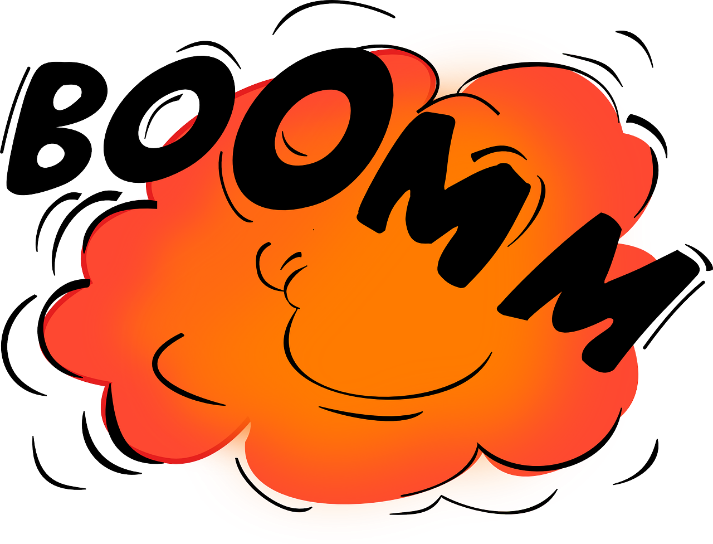 TZ: Po nezletilých nelze v běžících exekucích vymáhat poplatky za komunální odpad za období do roku 2012 (včetně)
58
Poplatek za komunální odpad
§ 10b
Poplatky vyměřené nezletilým za roky 2013 - 2015
Na tyto situace se rozhodnutí Ústavního soudu bezprostředně nevztahuje.
Platební výměr nebyl zákonně doručen pro střet zájmů – nelze vymáhat (2129/2015/VOP).
Platební výměr byl řádně doručen (5817/2014/VOP) – podnět k přezkumnému řízení + přiměřená aplikace nálezu ÚS (?)
Prominutí poplatku
59
Poplatek za obecní systém odpadového hospodářství(§ 10e + násl. ZMP)
Předmět poplatku
Možnost využívat systém možnost využívat obecní systém odpadového hospodářství, která je dána
přihlášením v této obci,
vlastnictvím jednotlivé nemovité věci zahrnující byt, rodinný dům nebo stavbu pro rodinnou rekreaci, ve které není přihlášena žádná fyzická osoba a která se nachází na území této obce.

Až na výjimky nezáleží na tom, zda v obci poplatník skutečně žije a vytváří odpad, resp. využívá systému odstraňování komunálního odpadu.
60
Poplatek za obecní systém odpadového hospodářství(§ 10e + násl. ZMP)
Poplatník
fyzická osoba přihlášená v obci (§16c ZMP) nebo
vlastník nemovité věci zahrnující byt, rodinný dům nebo stavbu pro rodinnou rekreaci, ve které není přihlášena žádná fyzická osoba a která je umístěna na území obce 

Byt = místnost nebo soubor místností, které jsou částí domu, tvoří obytný prostor a jsou určeny a užívány k účelu bydlení (§ 2236/1 OZ) + vymezená jednotka dle zákona o vlastnictví bytů (§ 10q ZMP)
Zachována solidární poplatková povinnost spoluvlastníků (§10p ZMP), poplatníkem se lze opět stát z obou důvodů.
NOVĚ – Poplatníkem je i právnická osoba (např. družstvo, obchodní společnost atd.) + svěřenský fond, podílový fond nebo fond obhospodařovaný penzijní společností, do kterých je vložena nemovitost (§ 10r ZMP)
61
Poplatek za obecní systém odpadového hospodářství(§ 10e + násl. ZMP)
Osvobození od poplatku
pouze pro poplatníky z důvodu přihlášení v obci: 
zachovány stávající zákonné důvody pro osvobození od poplatku za systém → tj. pro osoby umístěné ve vybraných typech pobytových zařízení
+ nově poplatníci, kteří platí poplatek za odkládání komunálního odpadu z nemovité věci v jiné obci, v níž skutečně žijí (mají zde bydliště)
+ poplatníci, kteří mají bydliště v jiné obci a platí zde poplatek za komunální odpad dle §17a zákona o odpadech (viz přechodná ustanovení z.č. 543/2020 Sb.)
+ poplatníci omezení na základě zákona na osobní svobodě (s výjimkou osoby vykonávající trest domácího vězení).
62
Poplatek za obecní systém odpadového hospodářství(§ 10e + násl. ZMP)
Sazba 
až 1 200 Kč/ kalendářní rok = poplatkové období
snížení o 1/12 za kalendářní měsíc= dílčí období, na jehož konci není naplněn předmět poplatku/naplněn důvod pro osvobození od poplatku
Způsob placení
za fyzické osoby tvořící domácnost může poplatek platit jedna osoba/za fyzické osoby žijící v rodinném nebo bytovém domě může poplatek platit vlastník nebo správce → vyplývá z DŘ (§ 164 odst. 4 DŘ) 
povinnost informovat veřejnost, jakým způsobem má být platba provedená za více poplatníků identifikována (§ 56 daňového řádu)
63
Poplatek za obecní systém odpadového hospodářství(§ 10e + násl. ZMP)
Příklad na krácení poplatku
Pan Přelétavý se v březnu přestěhuje ze Staré vsi do Nové vsi a přehlásí si sem adresu evidovaného trvalého pobytu. Obě mají zavedený poplatek za obecní systém odpadového hospodářství. Jak bude platit poplatek?
 
Poplatek v obci Stará ves se snižuje o 1/12 za každý měsíc, na jehož konci již neměl v této obci evidován trvalý pobyt (tj. za měsíce březen až prosince) → ve Staré vsi zaplatí poplatek pouze za měsíce leden až únor. 
V obci Nová ves mu vznikne poplatková povinnost za měsíce březen až prosinec. K poslednímu dni měsíce března totiž již měl evidovaný trvalý pobyt v Nové vsi.
64
Poplatek za odkládání komunálního odpadu z nemovité věci (§ 10i + násl. ZMP)
Předmět poplatku
odkládání směsného komunálního odpadu z jednotlivé nemovité věci zahrnující byt, rodinný dům nebo stavbu pro rodinnou rekreaci, která se nachází na území obce
záleží na množství odpadu (hmotnost - kg/objem odpadu - l)/objednaném objemu popelnic (kapacita -l) → „více odpadu = více platí“
možnost zavést minimální dílčí základ

Co když jde o nevyužívanou nemovitost/lidi žijící natolik alternativním způsobem života, že žádný odpad neprodukují?
65
Poplatek za odkládání komunálního odpadu z nemovité věci (§ 10i + násl. ZMP)
Poplatník poplatku
fyzická osoba, která má v nemovité věci bydliště
vlastník nemovité věci (fyzická i právnická osoba, fondy), ve které nemá bydliště žádná fyzická osoba→ solidární povinnost spoluvlastníků

Bydliště (§ 80 OZ):  místo, kde se osoba zdržuje s úmyslem žít tam trvale (s výhradou změny okolností), není-li takové místo, pak je bydliště osoby v místě, kde žije, kde má majetek, popřípadě místo, kde měla bydliště naposledy.
66
Poplatek za odkládání komunálního odpadu z nemovité věci (§ 10i + násl. ZMP)
Plátce poplatku
společenství vlastníků jednotek, pokud pro dům vzniklo, nebo
vlastník nemovité věci (fyzická i právnická osoba, fondy) v ostatních případech → solidární povinnost spoluvlastníků

Plátce poplatku je povinen vybrat poplatek od poplatníka = pouze mezi ním a OÚ vzniká veřejnoprávní vztah.
Jak se může poplatník bránit postupu plátce poplatku?
67
Poplatek za odkládání komunálního odpadu z nemovité věci (§ 10i + násl. ZMP)
Základ dílčího poplatku za kalendářní měsíc a sazba
Hmotnost (kg) – až 6 Kč za kg
Objem odpadu (l) – až 1 Kč za l
Kapacita nádob (l) – až 1 Kč za l

Minimální základ dílčího poplatku
10 kg hmotnosti odpadu
60 l objemu odpadu/kapacity soustřeďovacích prostředků
68
Poplatek za odkládání komunálního odpadu z nemovité věci (§ 10i + násl. ZMP)
Výpočet
Dílčí poplatek (za kalendářní měsíc – rozhodný stav k jeho konci) = součin základu dílčího poplatku zaokrouhleného na celé kilogramy nebo litry nahoru a sazby pro tento základ  
Finální poplatková povinnost (za kalendářní rok)= součet dílčích poplatků za jednotlivá dílčí období
Plátce rozdělí poplatek připadající na nemovitost na poplatníky, vybere ho od nich a odvede obci.
Pokud se platí podle hmotnosti nebo objemu, obecní úřad poplatek nejprve vyměří plátci (nový §11 odst. 4 ZMP) → splatnost 30 dnů ode dne doručení platebního výměru nebo hromadného předpisného seznamu. Zvýšení se vyměřuje zvlášť.
69
Poplatek za zhodnocení stavebního pozemku
§ 10c
Předmět poplatku
Zhodnocení pozemku možností připojení na obcí vybudovanou stavbu vodovodu nebo kanalizace.
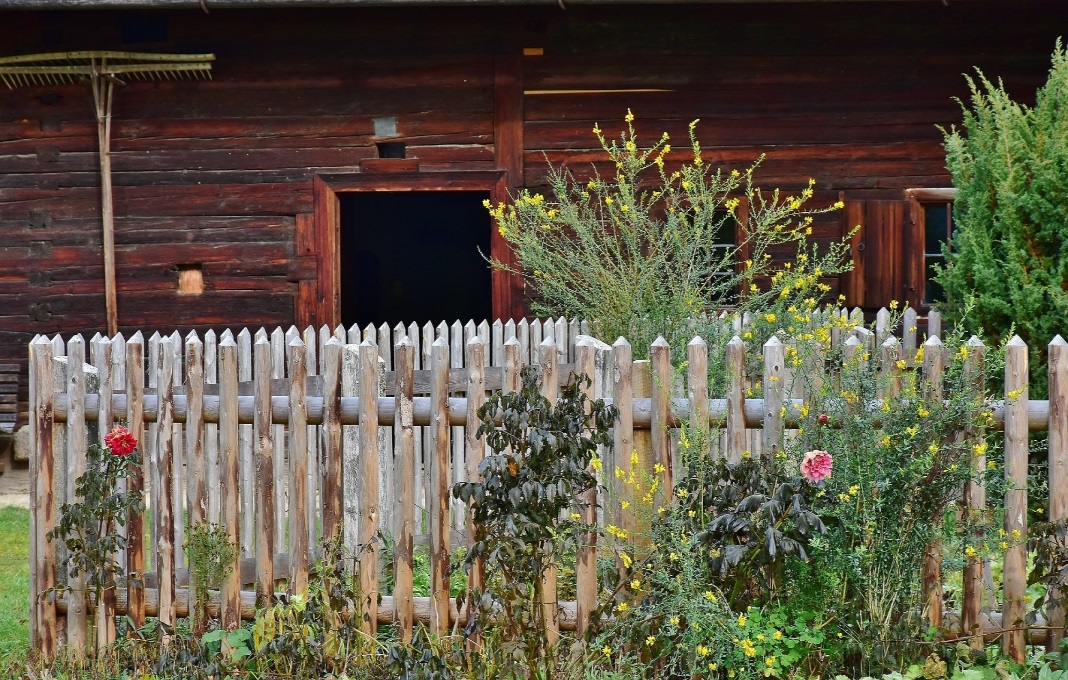 Není rozhodné, zda poplatník svou nemovitost připojí.
70
Poplatek za zhodnocení stavebního pozemku
§ 10c
Poplatník
Vlastník zhodnoceného stavebního pozemku.
Má-li k tomuto stavebnímu pozemku vlastnické právo více subjektů, jsou povinny platit poplatek společně a nerozdílně.

V případě prodeje bude poplatníkem stále původní vlastník.
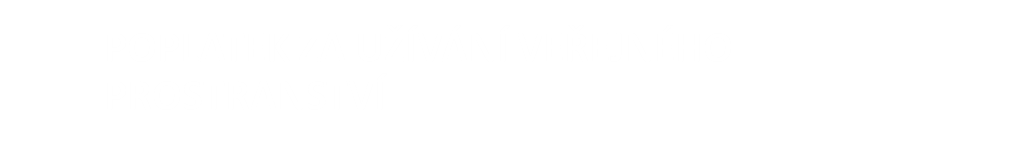 71
Poplatek za zhodnocení stavebního pozemku
§ 10c
Sazba poplatku
Nesmí přesáhnout rozdíl „zhodnoceného“ a „nezhodnoceného“ pozemku.
Cena stavebního pozemku v obci se stanoví podle zákona o oceňování majetku v kalendářním roce, ve kterém nabylo právní moci kolaudační rozhodnutí nebo nabyl právních účinků kolaudační souhlas.
Výše sazby na 1 m2 zhodnoceného stavebního pozemku stanoví obec v obecně závazné vyhlášce, kterou může obec vydat nejpozději v kalendářním roce, kdy nabylo právní moci kolaudační rozhodnutí.
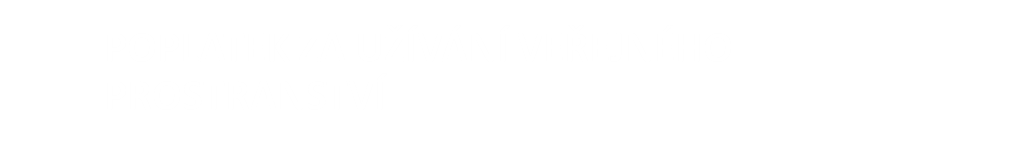 72
Poplatek za zhodnocení stavebního pozemku
§ 10c
Nelze zpoplatnit vybudování jiných sítí, např. elektrické sítě.
Obce často osvobozují osoby, které na stavbu přispěly.
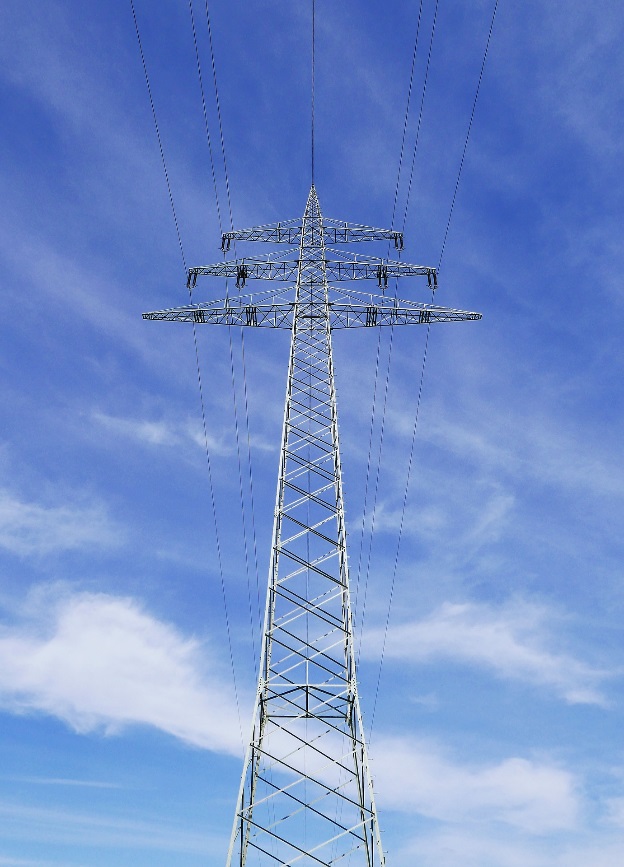 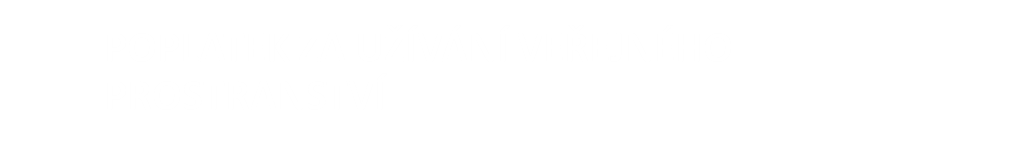 73
Ohlášení
§ 14a
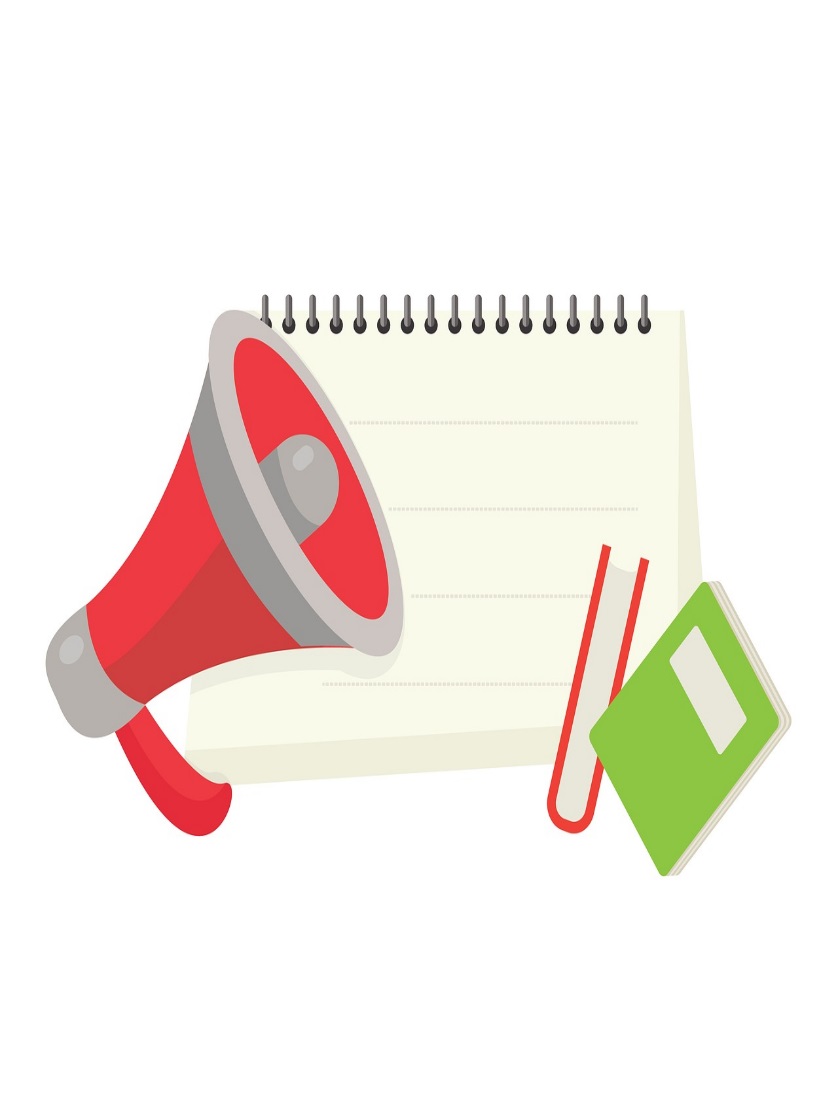 Účel ohlášení

Účelem ohlášení je získat informace důležité pro výkon správy místní poplatků.
Obce mohou zveřejnit formulář, který usnadňuje práci poplatníkům i úředním osobám.
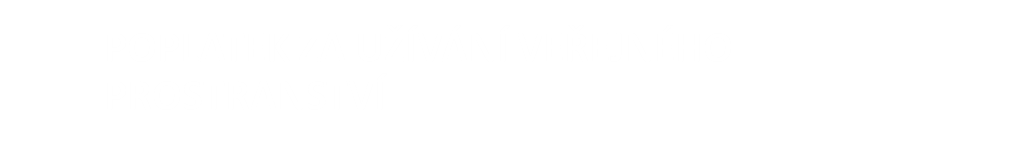 74
Ohlášení
§ 14a
Obsah ohlášení
Identifikace poplatníka.
Bankovní účty (i zahraniční), souvisí-li předmět poplatku s podnikatelskou činností.
Údaje rozhodné pro stanovení poplatku.
Poplatník usazený jinde než v EU, smluvním státě Dohody o Evropském hospodářském prostoru (pozn. Island, Norsko) či Švýcarské konfederace, uvede navíc zmocněnce pro doručování v tuzemsku.
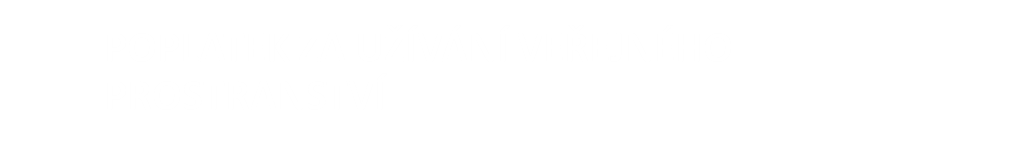 75
Ohlášení
§ 14a
Kdy podat ohlášení?
Zákon nestanovuje, do kdy má poplatník podat ohlášení.
Lhůtu musí stanovit obec v OZV.

Změnu údajů musí poplatník oznámit do 15 dnů ode dne, kdy nastala (od roku 2020 může obec v OZV prodloužit).
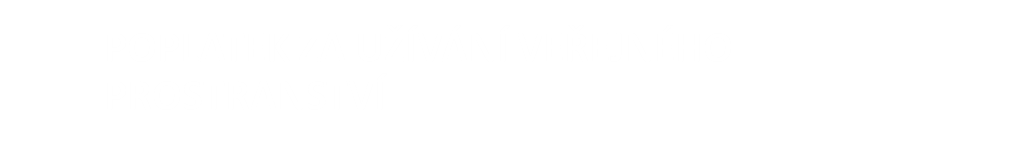 76
Ohlášení
§ 14a
Ohlášení nároku na osvobození
Je možné vyžadovat ohlašovací povinnost osob, které mají podle zákona či obecně závazné vyhlášky nárok na osvobození od placení místního poplatku (nález ÚS Pl. ÚS 30/06).

Splnění ohlašovací povinnosti ve lhůtě = osvobození.
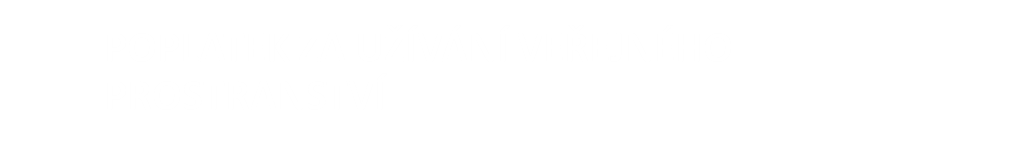 77
Ohlášení
§ 14a
Vynětí z poplatkové povinnosti
Osoba nepodléhající poplatkové povinnosti není poplatník a nemá ohlašovací povinnost.
V důkazním řízení by však musela správci poplatku vyvrátit, že je poplatníkem.

Výjimka?
Zavedení ohlašovací povinnost držitelů psů mladších tří měsíců je podle názoru Ústavního soudu v pořádku (nález ÚS Pl. ÚS 30/06).
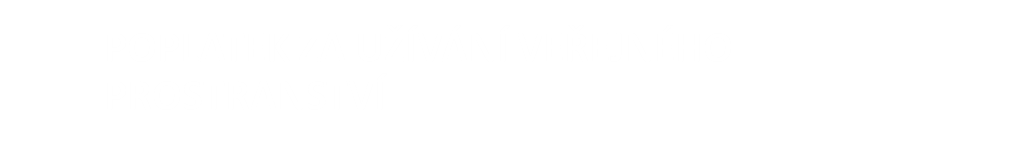 78
Ohlášení
§ 14a
Pokud poplatník nesplní povinnost ohlásit údaj rozhodný pro osvobození nebo úlevu, nárok na osvobození nebo úlevu zaniká.
Platí u poplatkových povinností vzniklých od roku 2018. (Čl. VIII zákona č. 170/2017 Sb.)
Výkladový problém 1: Musí starobní důchodci každý rok oznamovat nárok na osvobození?
Výkladový problém 2: Musí poplatník ohlásit i údaje, které správce poplatku má k dispozici? 
Výkladový problém 3: Je možné podat ohlášení za jiného?
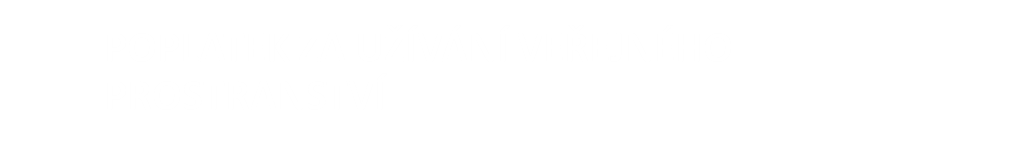 79
Ohlášení
§ 14a
Výkladový problém 1
Ombudsman: Nevyžadovat splnění ohlašovací povinnosti opakovaně každý rok. Status starobního důchodce osoba časem neztrácí (až na výjimky).
MF: „Zákon o místních poplatcích, v platném znění, výslovně nestanoví „povinnost doložit důvod osvobození znovu v každém následujícím kalendářním roce do 15. ledna“, taková povinnost z ustanovení zákona ani nevyplývá“.
MF řešilo případ držitele průkazky ZTP/P.

Jiná situace u studentů?
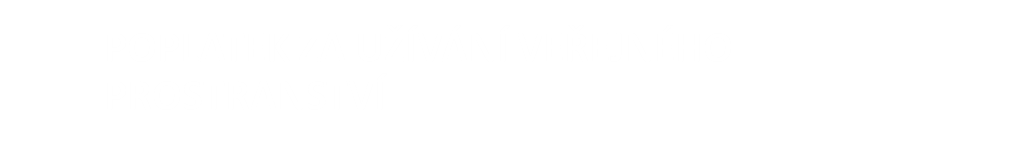 80
Ohlášení
§ 14a
Výkladový problém 2
Ombudsman: Nevyžadovat splnění ohlašovací povinnosti ohledně údajů ze základního registru obyvatel (typicky údaj o věku či místu trvalého pobytu).
MF: Nevyžadovat údajů ze základního registru obyvatel za základě zásady vstřícnosti.

Novinka: Od roku 2020 obce mají možnost v obecně závazné vyhlášce vyloučit povinnost podat ohlášení. Okruh neohlašovaných údajů musí obec zveřejnit.
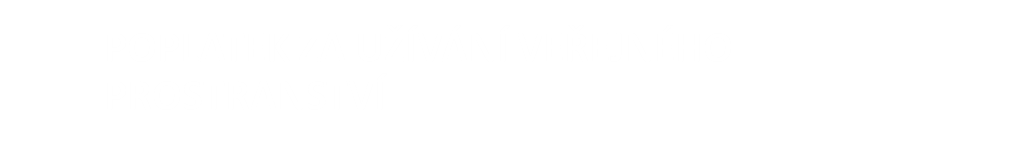 81
Ohlášení
§ 14a
Výkladový problém 3
V praxi se vyskytují situace, kdy například ředitel domova pro seniory podá hromadné ohlášení, ve kterém oznámí pobyt mnoha poplatníků v domově (pro účely přiznání nároku na osvobození).
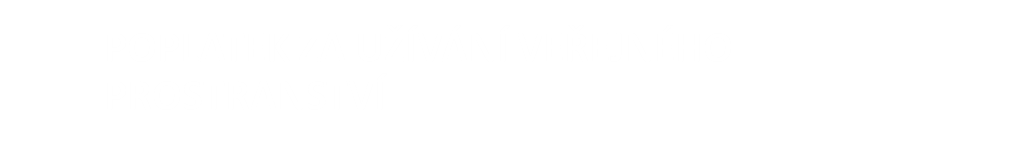 Má správce daně povinnost k ohlášení přihlédnout?
Podání bez plné moci trpí vadou, proto by obecní úřad měl vyzvat ředitele domova k doložení plné moci (§ 74 DŘ).
Doplní-li plnou moc ve lhůtě, hledí se na podání, jako by bylo učiněno řádně a včas.
Nemusí se jednat pouze o domov pro seniory.
82
Vyměření
§ 11
Nebudou-li poplatky zaplaceny poplatníkem včas nebo ve správné výši, vyměří mu obecní úřad poplatek platebním výměrem nebo hromadným předpisným seznamem.
Nebudou-li poplatky odvedeny plátcem poplatku včas nebo ve správné výši, vyměří mu obecní úřad poplatek platebním výměrem k přímé úhradě.
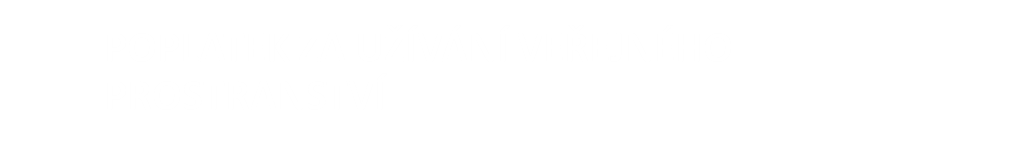 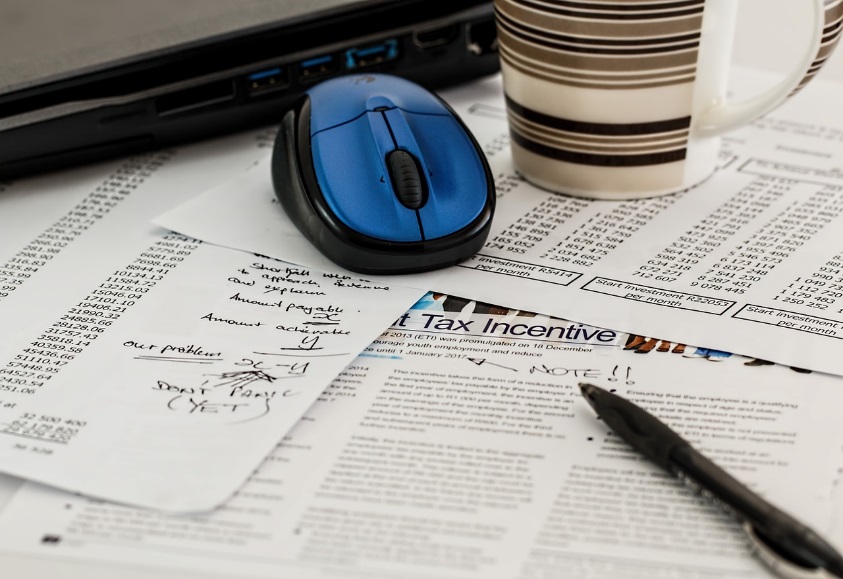 Poplatek je splatný do 15 dnů ode dne právní moci platebního výměru. (§ 139 odst. 3 DŘ)
83
Vyměření
§ 11
Obec nemůže v obecně závazné vyhlášce upravit jiné způsoby vyměření, neboť k tomu nemá zákonem svěřenou pravomoc. (nález ÚS . Pl. ÚS 6/09)

Náležitosti platebního výměru či hromadného předpisného seznamu stanovuje § 102 DŘ.
Doporučujeme vycházet ze zveřejněných vzorů MF či krajských úřadů.
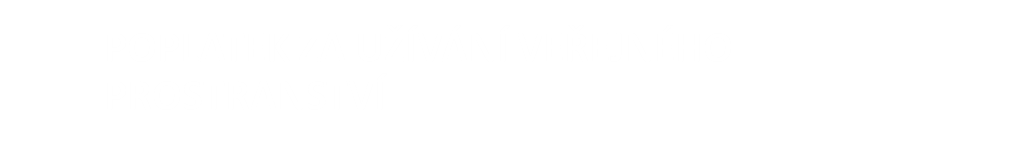 84
Vyměření
§ 11
Hromadný předpisný seznam (§ 50 DŘ)
Správce poplatku zpřístupní k nahlédnutí po dobu 30 dnů. Doručen třicátým den po zpřístupnění. 
Poplatníka správce poplatku informuje veřejnou vyhláškou, kde uvede mimo jiné místo a dobu zpřístupnění. 
Poplatníkovi jsou při nahlédnutí zpřístupněny pouze informace o jeho poplatku. 
Rovněž musí obsahovat odůvodnění.
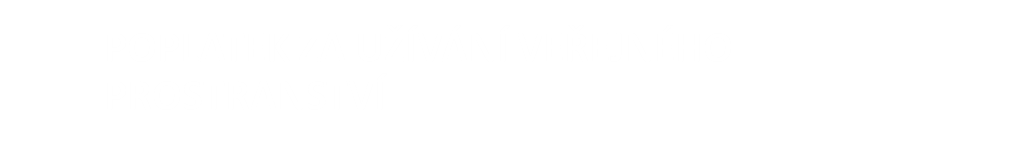 85
Vyměření
§ 11
Proč vydávat platební výměr?
Vydáním platebního výměru (nebo hromadného předpisného seznamu) obec získá exekuční titul.
Vydáním platebního výměru je najisto postavená poplatková povinnost.
Poplatník získává možnost procesní obrany (podání odvolání).
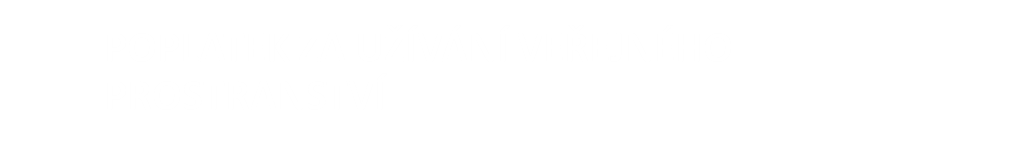 86
Vyměření
§ 11
Speciální případ:
Správce poplatku je povinen vydat platební výměr také před uplynutím lhůty splatnosti, pokud 
poplatník v rámci lhůty pro splnění ohlašovací povinnosti vyslovil nesouhlas s poplatkovou povinností a 
požádal o vydání platebního výměru. (usnesení RS NSS Afs 68/2012)
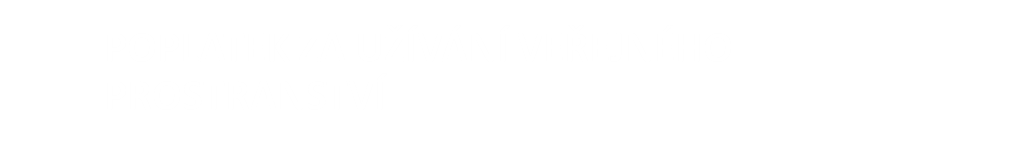 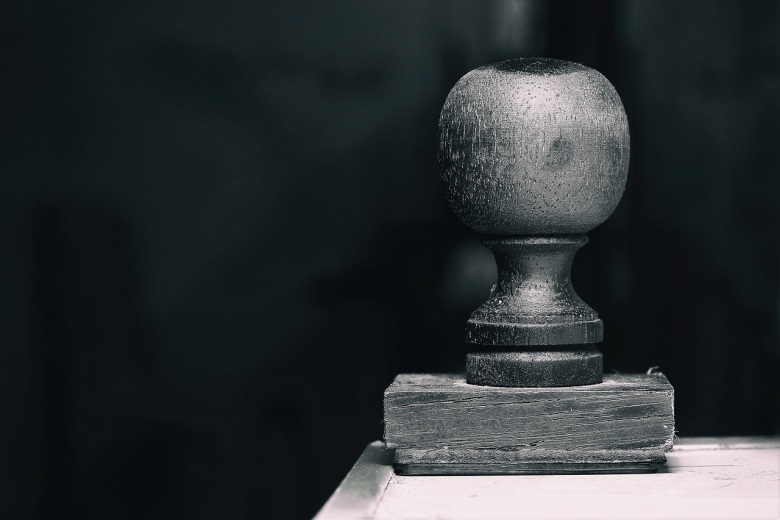 87
Vyměření
§ 11
Vyměřit lze na jeden pokus
Pokud správce poplatku chce zvýšit poplatek, musí tak učinit v jednom rozhodnutí společně s vyměřením poplatkové povinnosti.
Problém: Pokud poplatník uhradí poplatek po lhůtě splatnosti, ale před vydáním platebního výměru, může správce poplatku zvýšit poplatek?

Lhůta pro vyměření poplatku
Vyměřit poplatek je možné pouze v rámci lhůty pro stanovení daně (§ 148 DŘ)
Základní délka je 3 roky. Různými úkony je možné ji prodloužit až na 10 let.
Začíná běžet splatností poplatku.
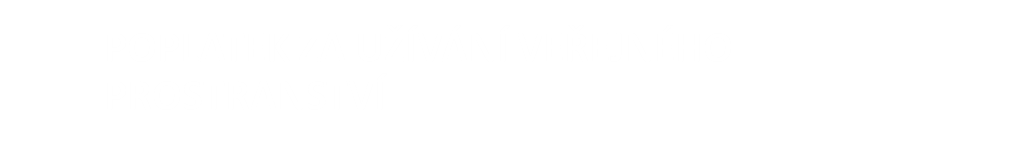 88
Vyměření
Zvýšení poplatku
Včas nezaplacené nebo neodvedené poplatky nebo část těchto poplatků může správce poplatku zvýšit až na trojnásobek.
Správce poplatku musí zvýšení řádně odůvodnit. (rozsudek NSS 9 Afs 60/2013)
Obec může upravit kritéria pro zvýšení upravit ve vyhlášce. (nález ÚS Pl. ÚS 9/10)

Penále, úroky a pokuty, upravené daňovým řádem, s výjimkou pořádkových pokut a pokut za nesplnění povinnosti nepeněžité povahy, se neuplatňují.
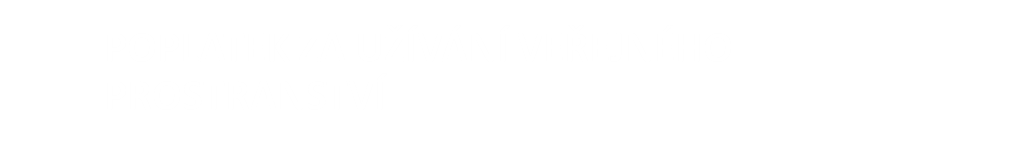 89
Prominutí
§ 16a + 16b ZMP
Prominutí na žádost - § 16a ZMP
Prominutí – generální pardon - § 16b ZMP
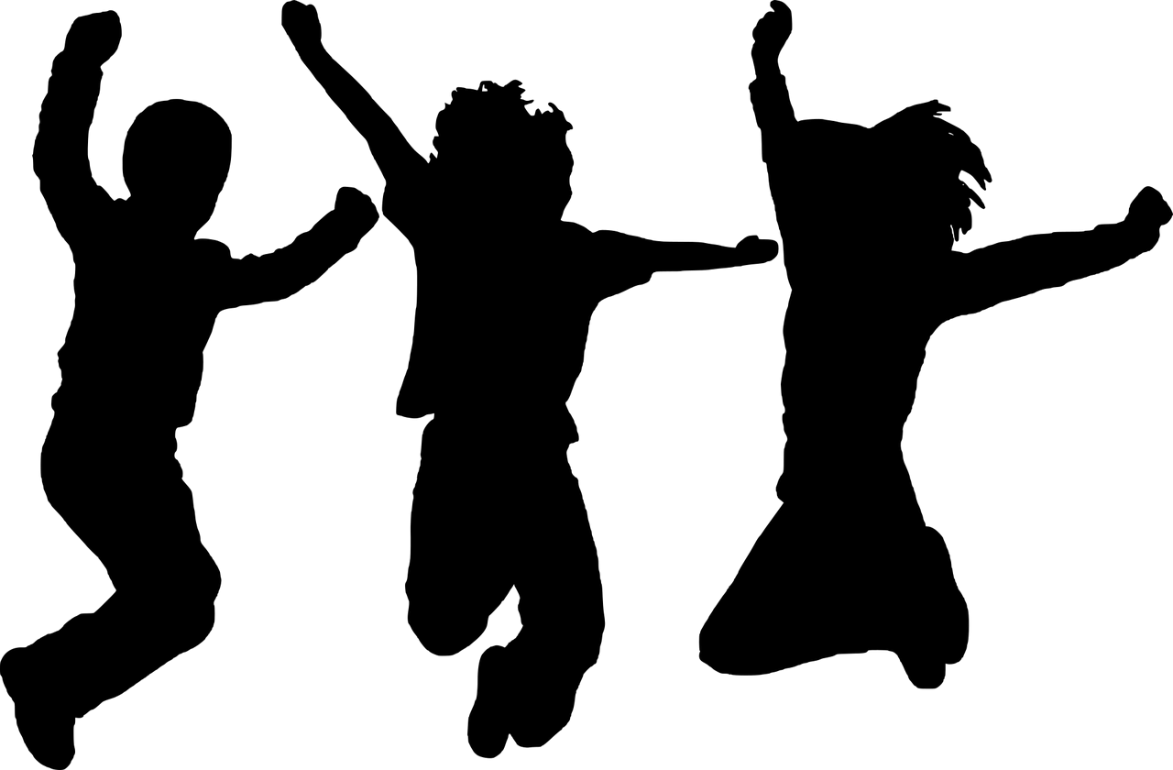 90
[Speaker Notes: Podle přílohy č. 1 bodu 1 písm. c) zákona o správních poplatcích platí, že zpoplatněna je pouze žádost o prominutí příslušenství poplatku (zvýšení), nikoliv samotného poplatku. Předchozí zákon o správních poplatcích č. 368/1992 Sb. obsahoval také zpoplatnění podání žádosti o prominutí samotné daně, poplatku či cla. Z důvodové zprávy k současnému zákonu o správních poplatcích však vyplývá, že zákonodárce záměrně upustil od zpoplatnění žádosti o prominutí daně.
 
Zbývá tak dořešit, zda by prominutí samotné daně mohlo spadat pod položku přílohy č. 1 bodu 1 písm. g) současného zákona o správních poplatcích, která zpoplatňuje přijetí žádosti o povolení úlevy na dani nebo cle. Úlevou na dani nebo cle se však rozumí úlevy, popřípadě snížení apod., k nimž je zmocněn správce daně zvláštním daňovým, poplatkovým nebo celním předpisem. Úleva na dani je tedy zcela jiným institutem než prominutí daně a nelze je volně zaměňovat.
 
Žádost o prominutí samotného poplatku tak není možné za současné právní úpravy vůbec zpoplatnit. Není tedy rozhodné, v jaké výši má poplatník žádající o prominutí nedoplatky.
 
Složitější to je s žádostí o prominutí zvýšení místního poplatku. Zvýšení místního poplatku je totiž příslušenství poplatku, které podléhá správnímu poplatku za podání žádosti o prominutí.
 
Zákon o správních poplatcích stanovuje, že se poplatky vybírají za každou daň (poplatek), které se žádost daňového subjektu (poplatníka) týká. Důvodová zpráva upřesňuje, že: „Navrhuje se poplatky za přijetí žádosti vybírat nejen za každou daň, ale i za každé zdaňovací období u téže daně a u jednorázových daní za každé daňové rozhodnutí, kterého se žádost poplatníka týká“. To znamená, že je v případě žádosti o prominutí zvýšeného místního poplatku třeba žádost posuzovat zvlášť ve vztahu k jednotlivým poplatkovým obdobím.
 
Vzhledem k tomu, že současná právní úprava umožňuje maximální zvýšení místního poplatku za komunální odpad ve výši 2000 Kč za jedno poplatkové období, fakticky tak nebude možné ve většině případech žádost o prominutí zpoplatnit. Zvýšení místního poplatku za komunální odpad za jedno poplatkové období ve výši přesahující 3 000 Kč se však nabízí v případě, kdy na zákonného zástupce přejde poplatková povinnost nezletilého (nezletilých). V takovém případě by žádost o prominutí byla zpoplatněna.
 
Dodávám, že poplatníkovi nic nebrání požádat o prominutí místního poplatku za komunální odpad za vícero poplatkových období jedním podáním. Nejedná se o obcházení zákona. Správce poplatku by měl pro účely správního poplatku vždy posuzovat žádost ve vztahu k jednotlivým poplatkovým obdobím, ke kterým se žádost vztahuje]
Prominutí na Žádost
§ 16a
Základní podmínky prominutí
poplatek za komunální odpad (§ 10b) a jeho příslušenství
žádost poplatníka
tvrdost právního předpisu
existence ospravedlňujících okolností
četnost porušování povinnosti poplatníkem (259c DŘ)
zaplacení správního poplatku (prakticky vyloučeno)

Pomocný materiál od ombudsmana + metodika MF
91
[Speaker Notes: Podle přílohy č. 1 bodu 1 písm. c) zákona o správních poplatcích platí, že zpoplatněna je pouze žádost o prominutí příslušenství poplatku (zvýšení), nikoliv samotného poplatku. Předchozí zákon o správních poplatcích č. 368/1992 Sb. obsahoval také zpoplatnění podání žádosti o prominutí samotné daně, poplatku či cla. Z důvodové zprávy k současnému zákonu o správních poplatcích však vyplývá, že zákonodárce záměrně upustil od zpoplatnění žádosti o prominutí daně.
 
Zbývá tak dořešit, zda by prominutí samotné daně mohlo spadat pod položku přílohy č. 1 bodu 1 písm. g) současného zákona o správních poplatcích, která zpoplatňuje přijetí žádosti o povolení úlevy na dani nebo cle. Úlevou na dani nebo cle se však rozumí úlevy, popřípadě snížení apod., k nimž je zmocněn správce daně zvláštním daňovým, poplatkovým nebo celním předpisem. Úleva na dani je tedy zcela jiným institutem než prominutí daně a nelze je volně zaměňovat.
 
Žádost o prominutí samotného poplatku tak není možné za současné právní úpravy vůbec zpoplatnit. Není tedy rozhodné, v jaké výši má poplatník žádající o prominutí nedoplatky.
 
Složitější to je s žádostí o prominutí zvýšení místního poplatku. Zvýšení místního poplatku je totiž příslušenství poplatku, které podléhá správnímu poplatku za podání žádosti o prominutí.
 
Zákon o správních poplatcích stanovuje, že se poplatky vybírají za každou daň (poplatek), které se žádost daňového subjektu (poplatníka) týká. Důvodová zpráva upřesňuje, že: „Navrhuje se poplatky za přijetí žádosti vybírat nejen za každou daň, ale i za každé zdaňovací období u téže daně a u jednorázových daní za každé daňové rozhodnutí, kterého se žádost poplatníka týká“. To znamená, že je v případě žádosti o prominutí zvýšeného místního poplatku třeba žádost posuzovat zvlášť ve vztahu k jednotlivým poplatkovým obdobím.
 
Vzhledem k tomu, že současná právní úprava umožňuje maximální zvýšení místního poplatku za komunální odpad ve výši 2000 Kč za jedno poplatkové období, fakticky tak nebude možné ve většině případech žádost o prominutí zpoplatnit. Zvýšení místního poplatku za komunální odpad za jedno poplatkové období ve výši přesahující 3 000 Kč se však nabízí v případě, kdy na zákonného zástupce přejde poplatková povinnost nezletilého (nezletilých). V takovém případě by žádost o prominutí byla zpoplatněna.
 
Dodávám, že poplatníkovi nic nebrání požádat o prominutí místního poplatku za komunální odpad za vícero poplatkových období jedním podáním. Nejedná se o obcházení zákona. Správce poplatku by měl pro účely správního poplatku vždy posuzovat žádost ve vztahu k jednotlivým poplatkovým obdobím, ke kterým se žádost vztahuje]
Prominutí
§ 16a
Prominout lze zcela nebo částečně. 
Prominout lze i nezletilému (5817/2014/VOP).
Prominout lze i zaplacené poplatky (§ 259 DŘ).
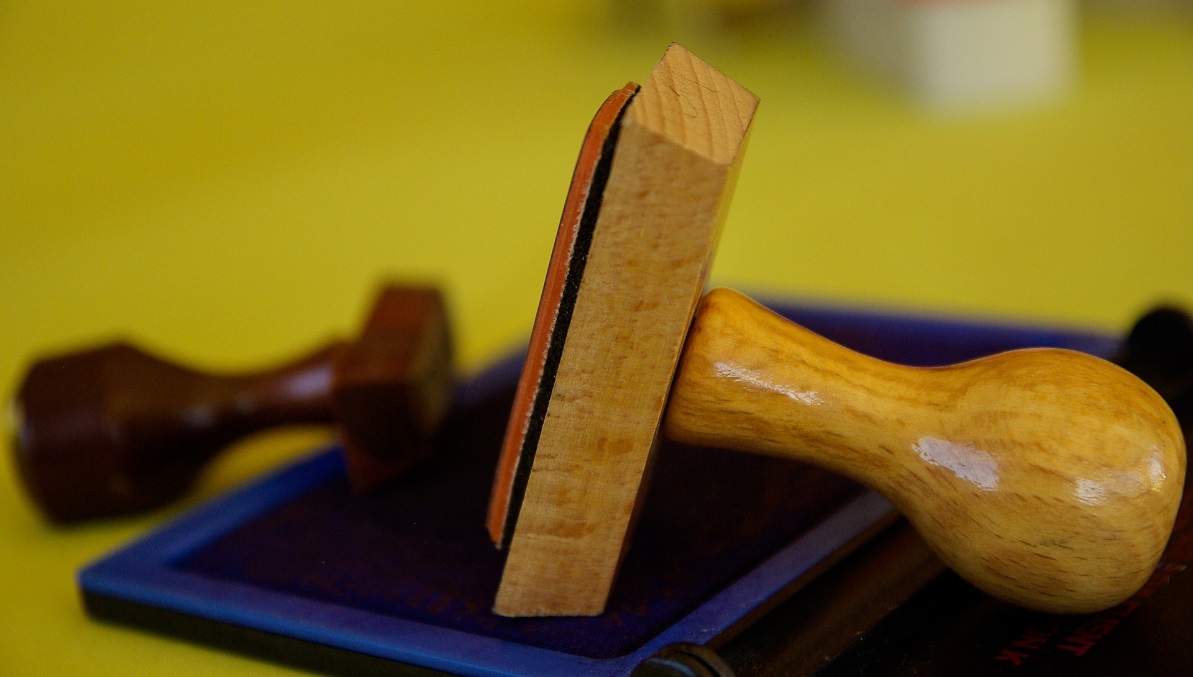 92
[Speaker Notes: § 24 [Komentář WK] [Komentář Leges] [DZ]

Procesní způsobilost - (1) Osoba zúčastněná na správě daní může při správě daní samostatně jednat v rozsahu, v jakém je svéprávná.
§ 30 [Komentář WK] [Průvodce] [DZ]

Zletilost 
 
(1) Plně svéprávným se člověk stává zletilostí. Zletilosti se nabývá dovršením osmnáctého roku věku.
(2) Před nabytím zletilosti se plné svéprávnosti nabývá přiznáním svéprávnosti, nebo uzavřením manželství. Svéprávnost nabytá uzavřením manželství se neztrácí ani zánikem manželství, ani prohlášením manželství za neplatné.
§ 31 Má se za to, že každý nezletilý, který nenabyl plné svéprávnosti, je způsobilý k právním jednáním co do povahy přiměřeným rozumové a volní vyspělosti nezletilých jeho věku.]
Prominutí
§ 16a
Prominutí - proces
Podání žádosti = zahajuje řízení
Řízení vede obecní úřad (3242/2016/VOP)
Řízení = povinnost vydat odůvodněné rozhodnutí (3655/2016/VOP)
Proti rozhodnutí nelze uplatnit opravné prostředky
Lze je žalovat ve správním soudnictví

Na prominutí poplatku není právní nárok.
Rozhodnutí správce poplatku závisí na správním uvážení.
93
Prominutí – generální pardon
§ 16b
Základní podmínky prominutí
všechny poplatky podle ZMP
z moci úřední
existence mimořádných, zejména živelních událostí
lze prominout zcela i částečně
lze prominout i zaplacené
94
Prominutí – generální pardon
§ 16b
Mimořádná událost
Působení přírodních sil – povodeň, požár, krupobití, vichřice atd.
Stavy mající původ v lidské činnosti – únik chemických látek, výbuch atd.
I jiná mimořádnost způsobující ztíženou sociální nebo životní situaci obyvatel obce. (6. Metodické doporučení MF)
95
Prominutí – generální pardon
§ 16b
Prominutí - proces:
Rozhodnutí vydává obecní úřad.
Vyvěsí jej své úřední desce a zveřejní pro dálkový přístup.
Poplatek se promíjí všem poplatníkům, jichž se důvod prominutí týká.

Na prominutí poplatku není právní nárok.
Rozhodnutí správce poplatku závisí na správním uvážení.
96
Děkujeme za pozornost
Mgr. Ing. Radka Malinová
radka.malinova@ochrance.cz
542 542 307
Mgr. Jan Ščučka 
jan.scucka@ochrance.cz
542 542 359
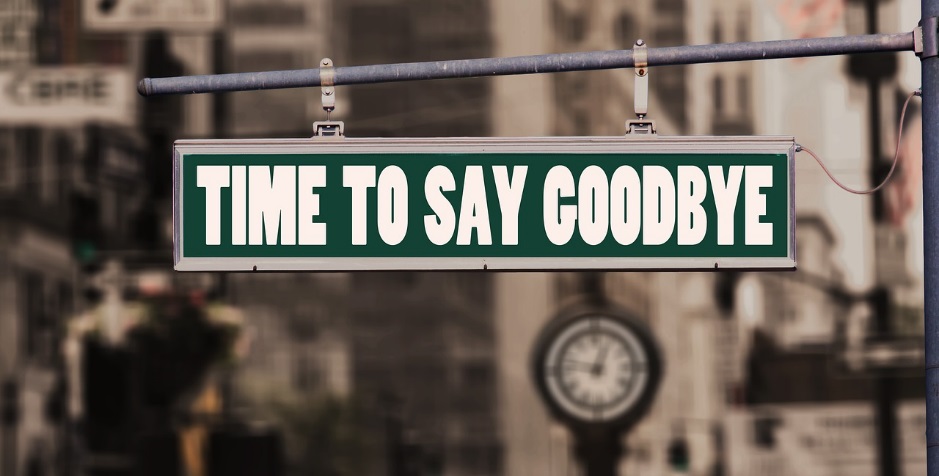 97
Zdroje
Zákon č. 565/1990 Sb., o místních poplatcích v pozdějším znění
Zákon č. 280/2009 Sb., daňový řád
Judikatura správních soudů, http://www.nssoud.cz/ 
Judikatura Ústavního soudu, http://nalus.usoud.cz/ 
Evidence stanovisek ochránce, http://eso.ochrance.cz 
Těžký V., Jantoš M., Siuda K. Zákon o místních poplatcích. Komentář. 2016
Pelc, V. Místní poplatky. Oprávnění obcí. Povinnosti podnikatelů, živnostníků a občanů. 2. vydání. Praha: C. H. Beck, 2013, 222 s.
Matějková, L.; Pešková, A.; Kubíková, B.; Svobodová, Z. a spol. Doporučení pro obce a města, dostupné na www.ochrance.cz a www.mvcr.cz)
Baxa J. a spol. Daňový řád. Komentář, dostupné in ASPI
Obrázky viz https://pixabay.com/cs
98